Testing with Braille
Training Module for Test Administrators
Copyright © Cambium Assessment, Inc. All rights reserved.
[Speaker Notes: Welcome. In this training module, we will discuss what test administrators need to know in order to administer tests to students using braille. For more detailed information on administering tests to students using braille, please refer to the Assistive Technology Manual for Windows and macOS available on the Idaho portal.]
Objectives
After viewing this presentation, you should be able to:
Check that required devices and software for testing with braille are in place
Confirm that required hardware and software have been set up and configured
Administer tests to students using braille
Correctly handle emboss requests during testing
Understand how students using braille sign into the Student Testing Site and respond to test items
2
[Speaker Notes: By the end of this presentation, you should be able to:

Check that required devices and software for testing with braille are in place
Confirm that required hardware and software have been set up and configured
Administer tests to students using braille
Correctly handle emboss requests during testing
Understand how students using braille sign into the Student Testing Site and respond to test items]
Overview of Braille Testing: Student Test Settings
Before testing, students must have the correct test settings entered in TIDE:
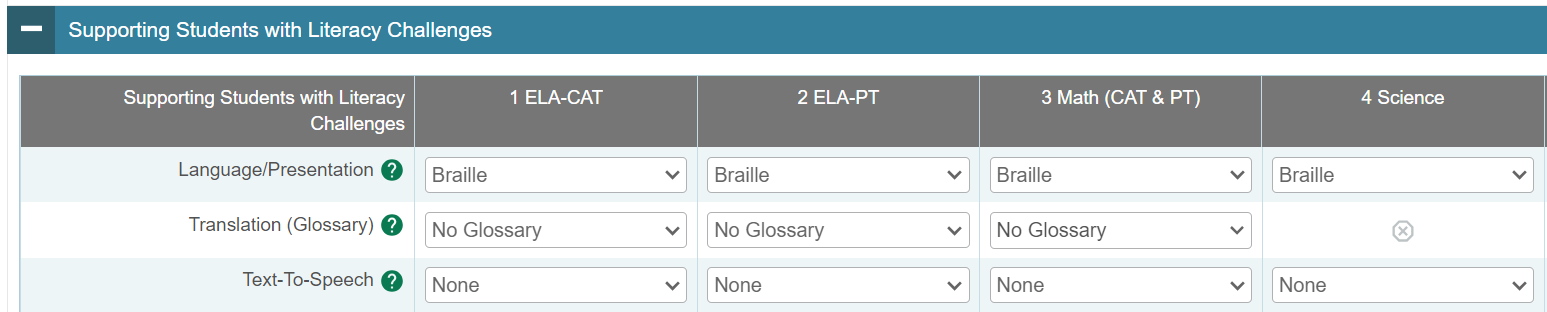 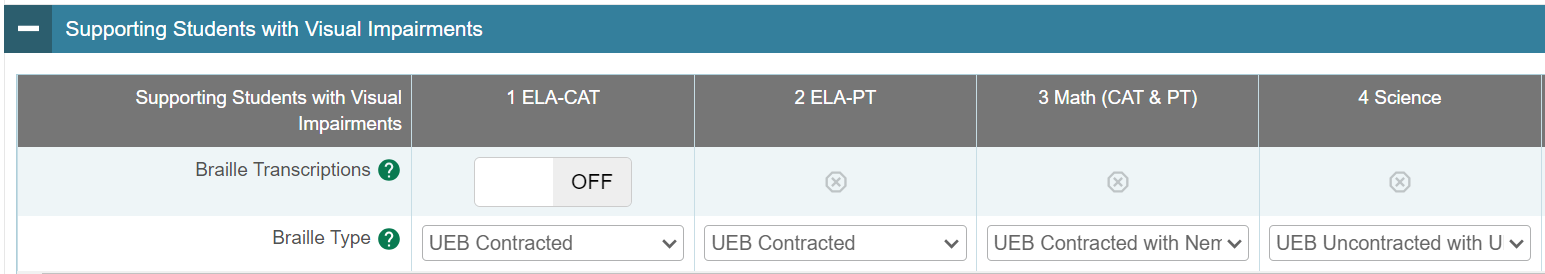 3
[Speaker Notes: Before any tests can be administered to students using braille, these students must have the correct test settings entered in TIDE. The image on this slide shows some of the accommodations that need to be set:

Students’ language/presentation should be set to braille.
The appropriate braille type should be selected for each test type. Braille types include uncontracted, contracted, and Nemeth.

For the full list of braille types and more information on TIDE settings for students using braille, please refer to the Assistive Technology Manual for Windows and macOS.]
Overview of Braille Testing: Streamline Mode
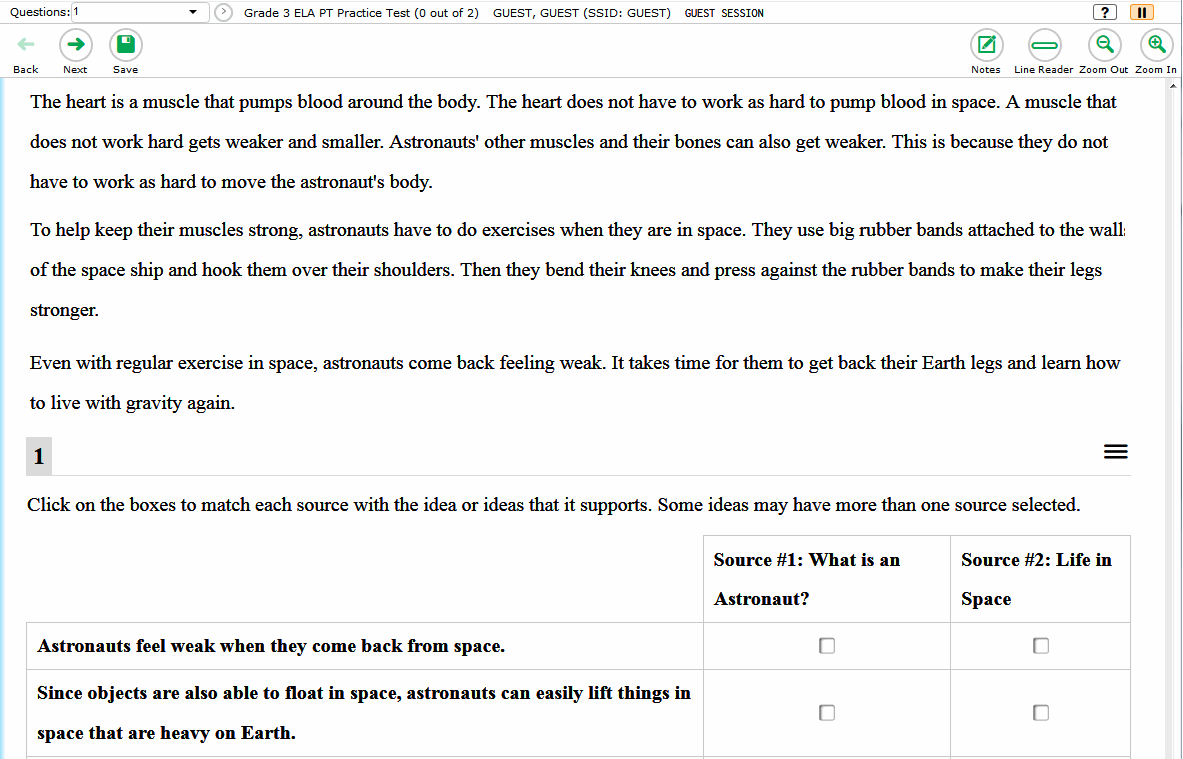 Tests will automatically appear in streamline mode for students with their test presentation set to Braille. 
Content will be arranged vertically.
4
[Speaker Notes: When a student’s test presentation is set to Braille, the test automatically appears in streamline mode. This layout arranges the test content vertically. The stimuli appear at the top of the page, and questions appear in sequence below their associated stimulus.]
Technology for Testing with Braille
Technology for Testing with Braille: Screen Readers
Job Access With Speech (JAWS)
A computer screen-reader program that allows students who are visually impaired students to read the screen either with a text-to-speech output or by a Refreshable Braille Display (RBD).
Students use their keyboards to navigate between lines and test elements.
Only JAWS may be used on ELA and Reading tests.
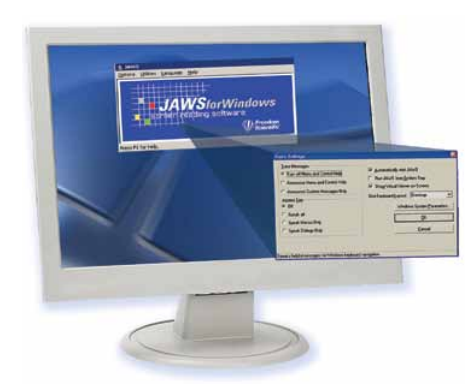 6
[Speaker Notes: Specific hardware and software are required in order to administer tests to students using braille.

Student testing devices running Windows (versions 8.1, 10, and 11) must have Job Access With Speech, or JAWS, installed. JAWS is a computer screen-reader program that allows students who are visually impaired to read the screen either with a text-to-speech output or by a Refreshable Braille Display. Students can use JAWS keyboard commands to navigate the test sign-in process and answer test items. We will discuss how students use JAWS later in this presentation.

Note that only JAWS may be used on ELA and Reading tests, as this is the only supported screen reader than can effectively mute reading passages. Screen readers other than JAWS should not be used on ELA and Reading tests, as they would allow students to listen to passages instead of reading them, compromising the ability to assess their reading comprehension skills.

For additional information on supported screen readers, see the Assistive Technology Manual for Windows and macOS.]
Technology for Testing with Braille: Embossers
ViewPlus Max Braille Embosser
Used to create hard copies of text and images.
Embossers work with braille translation software to print written text on the computer screen as braille.
Files used for embossing are configured to work with the ViewPlus Max Embosser.
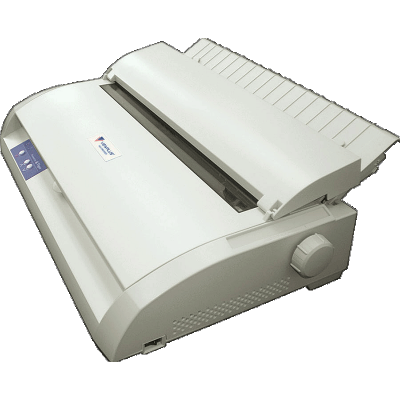 7
[Speaker Notes: A braille embosser is a type of printer that creates hard copies of text and images in braille. Braille translation software should be installed and configured on the TA’s computer so that they can send approved emboss requests to the embosser.

Files used for embossing are configured to work with the ViewPlus Max Braille Embosser, ViewPlus Premier, ViewPlus Columbia, ViewPlus Columbia 2, or ViewPlus Rogue. Embossers from a manufacturer other than ViewPlus will not be able to print graphics and images in the online testing system.]
Technology for Testing with Braille: Refreshable Braille Display
Refreshable Braille Display (RBD)
A device for displaying braille characters, usually by means of round-tipped pins raised through holes in a flat surface. 
RBDs allow users who cannot see a computer monitor to read text output.
This device is supported but not required for online testing. RBDs cannot display images.
CAI recommends using an RBD that has at least 40 cells, such as the Brailliant 40 cell, but RBDs with fewer cells may also be used.
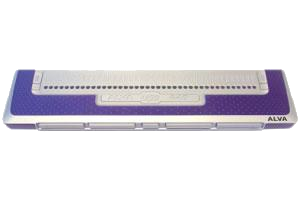 8
[Speaker Notes: A Refreshable Braille Display (or RBD) is a device for displaying braille characters, usually by means of round-tipped pins raised through holes in a flat surface. 

In addition to braille embossers, RBDs are another means by which students can read text without a computer monitor. RBDs are recommended but not required for online testing. If using an RBD, CAI recommends one that has at least 40 cells, such as the Brailliant 40 cell, but RBDs with fewer cells may also be used.

If a question includes text and images that the RBD cannot read, the question will be sent to a braille embosser instead.]
Test Administrator Software Configurations
TA Software Configuration
Install the following embossing software on machines to be used by the Test Administrator (TA)
ViewPlus Desktop Embosser Driver used to emboss PRN files (required)
Duxbury Braille Translator (version 12.1, 12.2, 12.5, or 12.6) used to emboss BRF files (required)
ViewPlus Tiger Software Suite (required if file conversion before embossment is necessary)
Configure PRN emboss settings with ViewPlus software
Configure BRF emboss settings with Duxbury Braille Translator software
10
[Speaker Notes: On all devices used by test administrators to administer tests, technology coordinators should install and configure the ViewPlus Desktop Embosser Driver and the Duxbury Braille Translator. The ViewPlus Desktop Embosser driver includes the Tiger Viewer application used to emboss PRN files. We will discuss embossing PRN and BRF files later in this presentation.

We also recommend installing the ViewPlus Tiger Software Suite, which is available for purchase online and included for free with the purchase of any ViewPlus embosser. The Tiger Software Suite is not required but can be used as an alternate method for printing PRN files. The ViewPlus Tiger Software Suite is required if you need to convert any files before embossing them.

Before any tests are administered, technology coordinators should install this software under the Windows login account of the test administrator and configure BRF and PRN emboss settings according to the detailed instructions in the Assistive Technology Manual for Windows and macOS. If these steps are not carefully followed using sample braille files, unexpected technology issues may arise during test administration.]
TA Software Configuration: ViewPlus Desktop Driver
The ViewPlus embosser desktop driver includes the Tiger Viewer application used to emboss PRN files.
The desktop embosser driver can be found on the USB drive that comes with the embosser, or you may download the driver from the ViewPlus website
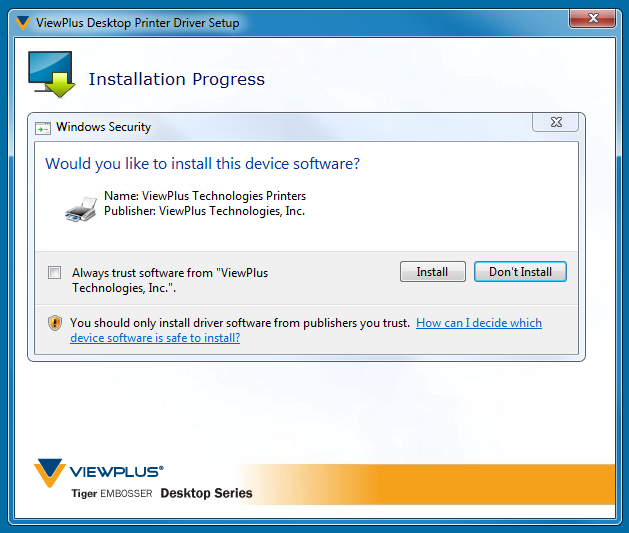 11
[Speaker Notes: The ViewPlus desktop driver includes the ViewPlus Tiger Viewer application used to emboss PRN files. This driver can be found on the USB drive that comes with the embosser, or you may download the latest driver from the ViewPlus website. 

If you are installing the driver from the ViewPlus website, the driver will be downloaded as a .zip file. Extract the contents to your hard drive and open the application file ending in “.exe.” If you get a Windows security alert, click Install to proceed.]
Install ViewPlus Desktop Driver: Steps 1–4
Ensure that the embosser is connected to the computer with its included USB cable.
Note: You should always plug the embosser into the same USB port on your computer. 
Follow the installation instructions for installing the ViewPlus desktop embosser driver. You will need to restart your computer for the installation to complete.
Download a sample PRN file. This can be found on the TA Training Site in the Help Guide.
Click the sample PRN file to open it.
12
[Speaker Notes: To install and configure the ViewPlus Desktop Embosser Driver and Tiger Viewer:

Ensure that the embosser is connected to the computer with its included USB cable.
Note: You should always plug the embosser into the same USB port on your computer. Plugging into a different USB port may cause the computer to not recognize the embosser even though it was previously installed.
Follow the installation instructions for installing the ViewPlus desktop driver. You will need to restart your computer for the installation to complete.
Download a sample PRN file. This can be found on the TA Training Site in the Help Guide’s Sample Braille Files appendix.
Click the sample PRN file to open it.]
Install ViewPlus Desktop Driver: Steps 5–6
5. In the Open with drop-down list, select Tiger Designer.
If that option is not shown, click Browse and navigate to the location where it is installed.
Check the box labeled “Do this automatically for files like this from now on.”
6. Click OK.
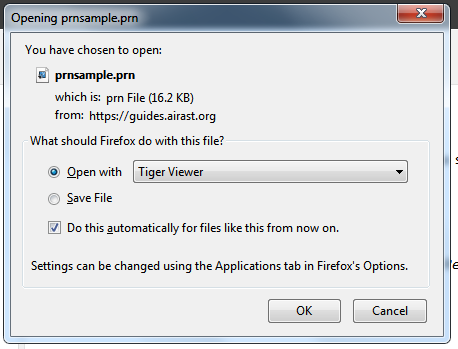 Tiger Designer
13
[Speaker Notes: In the “Open with” drop-down list, select Tiger Designer.
If that option is not shown, click Browse and navigate to the location where it is installed.
Check the box labeled “Do this automatically for files like this from now on.”
Click OK.]
Install ViewPlus Desktop Driver: Steps 7–11
The Tiger Designer program opens and previews the file.
Go to File > Print. The Print window opens. 
Ensure that the printer is set to ViewPlus Max (or other ViewPlus embosser) and that only one copy is being printed.
Click Print to emboss.
Check the embossed braille output. If it is correct, then your machine is now properly configured to print PRN files.
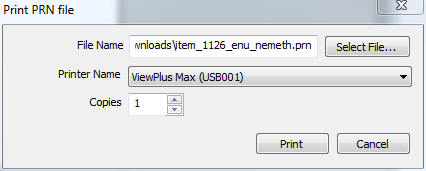 14
[Speaker Notes: The Tiger Designer program opens and previews the file.
Go to File > Print. The Print window opens. 
Ensure that the printer is set to ViewPlus Max (or other ViewPlus embosser) and that only one copy is being printed.
Click Print to emboss.
Check the embossed braille output. If it is correct, then your machine is now properly configured to print PRN files.

Please note that if you are having difficulties embossing PRN files using the Tiger Viewer, you may be able to emboss successfully by restarting the embosser and then using the ViewPlus Designer program instead. ViewPlus Designer is part of the Tiger Software Suite included on installation USB drive that comes with all ViewPlus embossers.

If the Print button is disabled, you may need to convert the files in Tiger Designer. To do this, open the file in Tiger Designer and click Yes when a popup message asks if you want to convert the file. Then save the file as a Tiger Designer Document file (.TDSX) and try printing it again.]
Install Duxbury Braille Translator: Steps 1–4
Install the Duxbury Braille Translator used to emboss BRF files:
Ensure that the braille embosser is turned on and connected, with the correct device driver installed.
Install DBT from the web or from an installation USB drive.
Download a sample BRF file. This can be found on the TA Training Site in the Help Guide.
Click the Sample BRF file to open it. A dialog window will pop up.
15
[Speaker Notes: The following directions can be used to install Duxbury Braille Translator versions 12.1, 12.2, 12.5, and 12.6, which can be used to emboss BRF files. For directions about installing and configuring previous versions of Duxbury, please refer to the Assistive Technology Manual for Windows and macOS.

Ensure that the braille embosser is turned on and connected, with the correct device driver installed.
Install DBT from the web or from the installation USB drive.
Download a sample BRF file. This can be found on the TA Training Site in the Help Guide’s Sample Braille Files appendix.
Click the Sample BRF file to open it. A dialog window will pop up.]
Install Duxbury Braille Translator: Steps 5–6
In the Open with drop-down list, select Duxbury Braille Translator.
If that option is not shown, click Browse and navigate to the location where Duxbury is installed.
Open the DBT folder and select dbtw.exe.
Check the box labeled “Do this automatically for files like this from now on.”
Click OK. The Duxbury Braille Translator opens and previews the file.
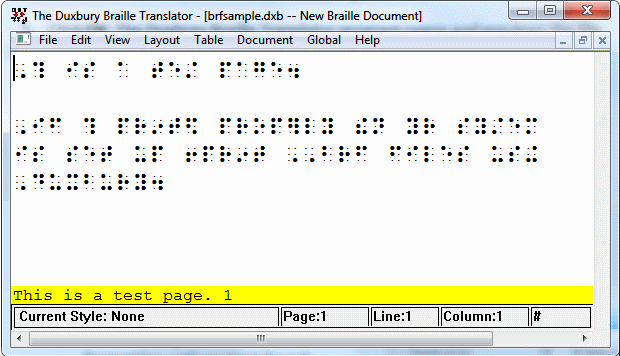 16
[Speaker Notes: In the Open with drop-down list, select Duxbury Braille Translator.
If that option is not shown, click Browse and navigate to the location where Duxbury is installed.
Default location: C:\Program Files (x86)\Duxbury\DBT 11.3\dbtw.exeIf you are using a different version of the Duxbury software, then you will need to change 11.3 to the appropriate version number.
Check the box labeled “Do this automatically for files like this from now on.”

Click OK. The Duxbury Braille Translator opens and previews the file.]
Install Duxbury Braille Translator: Steps 7–9
If the Import File window appears, 
Set the Template to either English (American) – Standard Literary Format (for Duxbury 11.2 or earlier) or English (BANA Pre-UEB) – Literary Format (for Duxbury 11.3 or later). 
Set the Import Filter to Formatted Braille.
Click OK to continue.
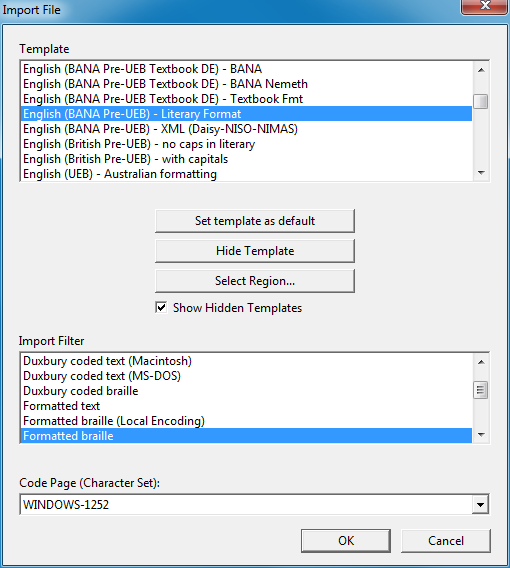 17
[Speaker Notes: If the Import File window appears, 

Set the Template to either English (American) – Standard Literary Format (for Duxbury 11.2 or earlier) or English (BANA Pre-UEB) – Literary Format (for Duxbury 11.3 or later). 
Set the Import Filter to Formatted Braille.
Click OK to continue.]
Install Duxbury Braille Translator: Step 10
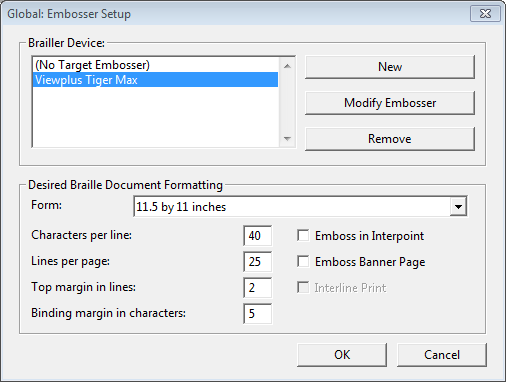 In the Duxbury Braille Translator window, go to Global > Embosser Setup. The Global: Embosser Setup window appears.
18
[Speaker Notes: In the Duxbury Braille Translator window, go to Global > Embosser Setup. The Global: Embosser Setup window appears.  To add a new embosser click New.]
Install Duxbury Braille Translator: Step 11
To add a new embosser, 
Click New. The Embosser Setup – Untitled Configuration window appears.
From the Embosser Model drop-down list, select the embosser type.
From the Send to Printer drop-down list, select the embosser’s name and click OK.
In the Global: Embosser Setup window, click OK.
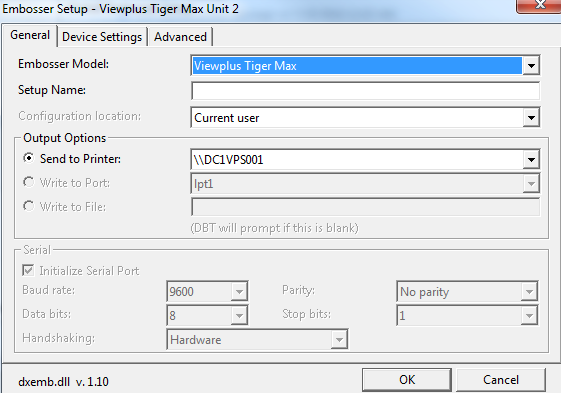 19
[Speaker Notes: After clicking New to add a new embosser, the Embosser Setup window will appear.

To add a new embosser, 
Click New. The Embosser Setup – Untitled Configuration window appears.
From the Embosser Model drop-down list, select the required embosser type.
From the Send to Printer drop-down list, select the required embosser’s name and click OK.
In the Global: Embosser Setup window, click OK to return to the Global Embosser Setup window.

These steps only need to be performed if your embosser does not appear in the list of braille devices.]
Install Duxbury Braille Translator: Steps 12–13
Once you have selected your braille embosser in the Brailler Device list, adjust the Desired Braille Document Formatting settings to those shown here.
Click OK when done.
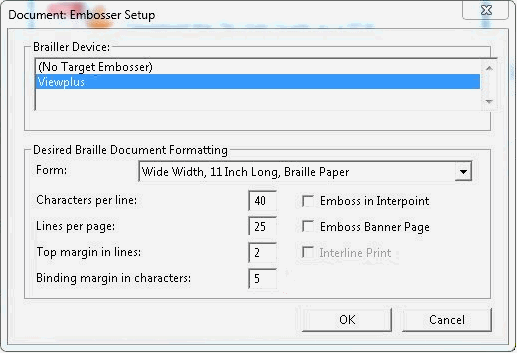 20
[Speaker Notes: Once you have selected your braille embosser in the Brailler Device list, adjust the Desired Braille Document Formatting settings to those shown here:
Set Characters per line to 40.
Set Lines per page to 25.
Set Top margin in lines to 2.
Set Binding margin in characters to 5.
Make sure that the checkbox for Emboss in Interpoint is not selected.

Click OK when done.]
Install Duxbury Braille Translator: Steps 14–15
You will return to the Duxbury Braille Translator window.
Go to Global > Formatted Braille Importer. 
In the Global: Formatted Braille Importer window that appears, mark the Read formatted Braille without interpretation checkbox and click OK.
Select File > Emboss. The File: Emboss window appears.
21
[Speaker Notes: You will return to the Duxbury Braille Translator window.
Go to Global > Formatted Braille Importer. 
In the Global: Formatted Braille Importer window that appears, mark the Read formatted Braille without interpretation checkbox and click OK.
Select File > Emboss. The File: Emboss window appears.]
Install Duxbury Braille Translator: Steps 16–18
Ensure that only one copy is being embossed, the page range is set to All, and the Brailler Device is set to the ViewPlus embosser you wish to use.
Click OK to emboss.
Confirm that the embossed braille output is correct and that no brailletext is cut off or printed beyond the edge of the page. If it is correct,then you are ready to print BRF files.
22
[Speaker Notes: Ensure that only one copy is being embossed, the page range is set to All, and the Brailler Device is set to the ViewPlus embosser you wish to use.
Click OK to emboss.
Confirm that the embossed braille output is correct and that no braille text is cut off or printed beyond the edge of the page. If it is correct, then you are ready to print BRF files.]
Video Walkthrough: Configuring Duxbury Braille Translator
23
[Speaker Notes: This slide contains a video walkthrough showing how to install and configure Duxbury Braille Translator for embossing BRF files.]
Student Software Configuration
Student Software Configuration
Install the following software on machines to be used by students testing with braille:
Secure Browser 16.0
JAWS (version 2021, 2022, or 2023)
Configuration instructions for JAWS:
Configure JAWS to recognize the Secure Browser
Apply JAWS settings for Contracted or Uncontracted Braille
Configure JAWS to speak “dollars”
For details, see the Assistive Technology Manual for Windows and macOS.
25
[Speaker Notes: Before administering tests to students with braille, TAs should confirm that their technology coordinator has installed and configured the Secure Browser and JAWS on all devices to be used by students testing with braille. 

JAWS must be configured according to the detailed instructions in the Assistive Technology Manual for Windows and macOS. If JAWS is not configured, it will not work properly during test administration. Prior to launching the Secure Browser, you can also adjust JAWS voice settings for students based on their individual needs. Students should take practice tests using JAWS so they can determine whether these settings need to be adjusted.

In the next few slides, we will walk through required configuration of software on student testing devices. The following examples are applicable for installing JAWS 2021, 2022, and 2023. 

For information on previous versions of JAWS software, please consult the Assistive Technology Manual for Windows and macOS.]
Student Software Configuration, continued
The Secure Browser is available for download on your state’s assessment portal.
JAWS is available online at http://www.freedomscientific.com/products/fs/jaws-product-page.asp
26
[Speaker Notes: Students use the Secure Browser to log in to the Student Interface of the Test Delivery System (TDS). Visit your state assessment portal for more information on downloading and installing the Secure Browser. JAWS is available on the Freedom Scientific website.]
Configure JAWS to Recognize the Secure Browser
Open the JAWS ConfigNames.ini file.
Default Location: Start > All Programs > JAWS 2023 > Explore JAWS > Explore Shared Settings
In the ConfigNames.ini file, locate the line of text containing firefox:3=firefox
At the end of this line, press Enter, and on the new line type [StateSecureBrowser]=firefox, where [StateSecureBrowser] is the exact name of the Secure Browser found on the desktop.
When you are finished, save the file.
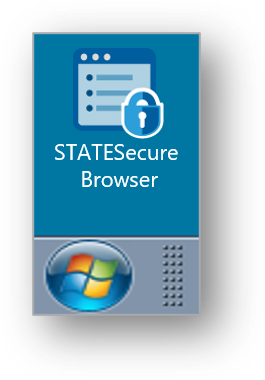 27
[Speaker Notes: The first step in configuring student software is to ensure that JAWS recognizes the Secure Browser. To perform this task:

First, open the JAWS ConfigNames.ini file. You can get to this file from the Start Menu by clicking: Start > All Programs > JAWS 2023 > Explore JAWS > Explore Shared Settings.If you are using a different version of JAWS, then simply change “JAWS 2023” to the correct version number.

In the ConfigNames.ini file, locate the line of text containing firefox:3=firefox. 

At the end of this line, press Enter and type IDSecureBrowser=Firefox, where IDSecureBrowser is the exact name of the Secure Browser found on the desktop.

When you are finished, save the file.]
Video Walkthrough: Configuring JAWS to Recognize the Secure Browser
28
[Speaker Notes: This slide contains a video walkthrough showing how to configure JAWS to recognize the Secure Browser. Please note that the JAWS version in this video may differ from your software.]
JAWS Settings
Apply JAWS Settings: Steps 1–2
Open JAWS and go to Utilities > Settings Center. The Settings Center window opens.
From the Application list at the top of the window, select Firefox.
30
[Speaker Notes: In order for students to use contracted or uncontracted Literary Braille with their RBD, the correct JAWS settings must be applied prior to launching the Secure Browser. The following instructions can be used to perform this task using JAWS 2021 or later. 

First, open JAWS and go to Utilities > Settings Center. The Settings Center window opens.
From the Application drop-down list at the top of the window, select Firefox.]
Apply JAWS Settings: Step 3
3. Expand the Braille settings, General sub-settings, and Translation sub-settings in the Search for settings panel on the left. The Settings Center window displays the options for Braille Translation.
In the Translation section, verify the Language drop-down list is set to English – United States.
For students who prefer contracted braille, select Unified English Braille Grade 2 from both the Input and Output drop-down lists.
For students who prefer uncontracted braille, select Unified English Braille Grade 1 from the Output drop-down list.
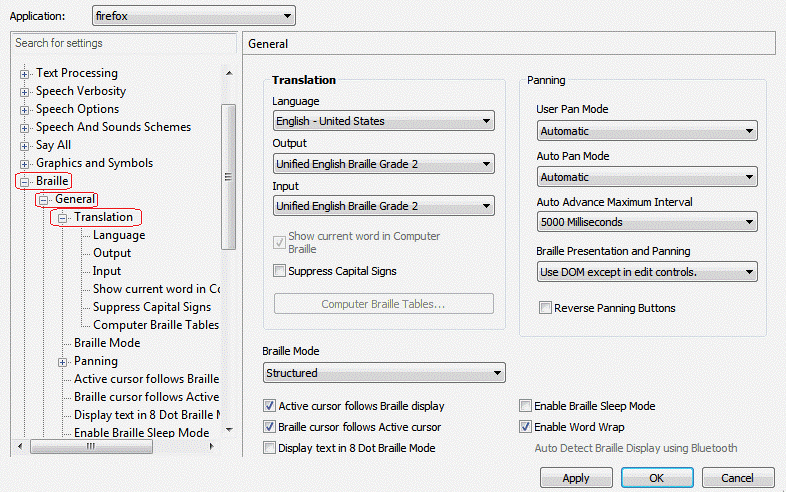 31
[Speaker Notes: Expand the Braille settings, General sub-settings, and Translation sub-settings in the Search for settings panel on the left. The Settings Center window displays the options for Braille Translation.
In the Translation section, verify the Language drop-down list is set to English – United States.1
For students who prefer contracted braille, select Unified English Braille Grade 2 from both the Input and Output drop-down lists.
For students who prefer uncontracted braille, select Unified English Braille Grade 1 from the Output drop-down list.]
Apply JAWS Settings: Steps 4–5
In the Braille Mode section, ensure that only the following settings are checked:
Active cursor follows Braille display
Braille display/cursor follows Active cursor
Enable Word Wrap
Auto Detect Braille Display using Bluetooth (if available)
Click Apply, and then click OK.
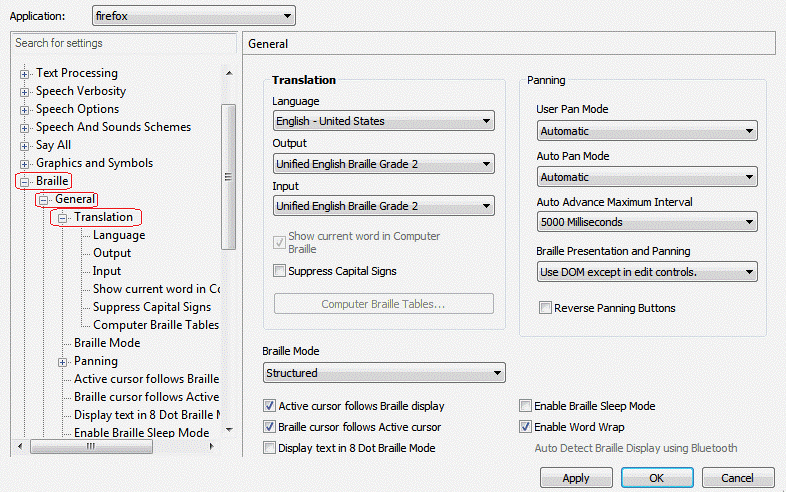 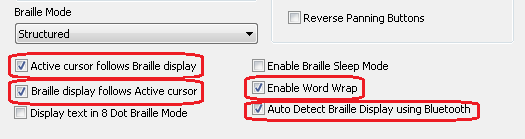 32
[Speaker Notes: In the Braille Mode section, ensure that only the following settings are checked:
Active cursor follows Braille display
Braille display/cursor follows Active cursor
Enable Word Wrap
Auto Detect Braille Display using Bluetooth (if available)
Click Apply, and then click OK.

The necessary settings for contracted braille appear on this slide.]
Configure JAWS to Speak “Dollars” ($)
Open JAWS and go to Utilities > Settings Center. The Settings Center window opens.
In the Search for settings panel on the left, expand the Text Processing settings and Number And Date Processing sub-settings. Click Speak Dollars. The Settings Center window displays the Number And Date Processing options.
Mark the Speak Dollars checkbox.
Click Apply, and then click OK.
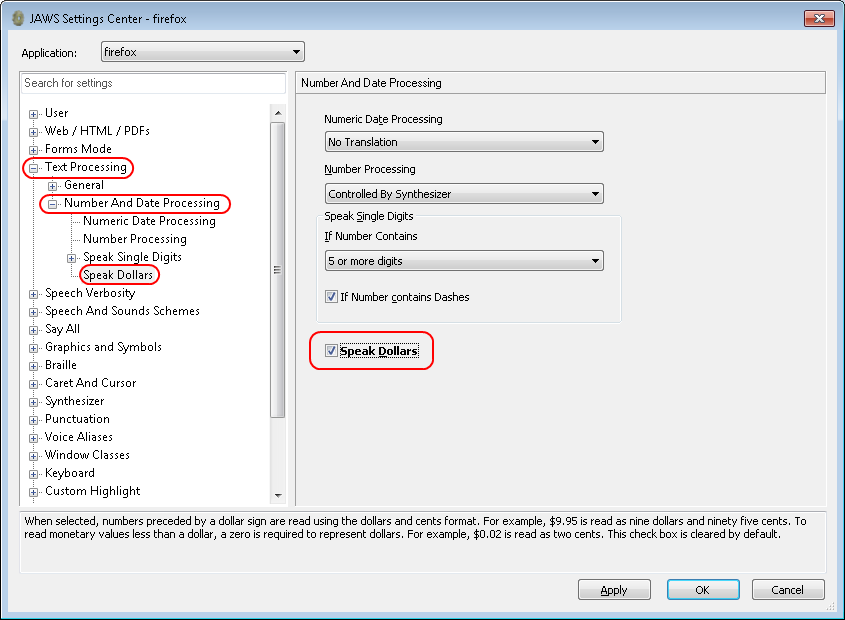 33
[Speaker Notes: To ensure that JAWS correctly speaks the dollar symbol, the following steps must be performed:

Open JAWS and go to Utilities > Settings Center. The Settings Center window opens.
In the Search for settings panel on the left, expand the Text Processing settings and Number And Date Processing sub-settings. Click Speak Dollars. The Settings Center window will display the Number And Date Processing options.
Mark the Speak Dollars checkbox.
Click Apply, and then click OK.]
Video Walkthrough: Applying JAWS Settings
34
[Speaker Notes: This slide contains a video walkthrough showing how to apply JAWS settings for contracted or uncontracted braille and how to configure JAWS to speak “dollars.”]
Verify the JAWS Unified Keyboard Settings
Open JAWS and navigate to Utilities>Setting Center.
Search in the Settings Center for “Unified Keyboard” and mark the Use Unified Keyboard Processing Method checkbox. 
Open JAWS and navigate to Utilities > Setting Center.
Search in the Settings Center for “Unified Keyboard” and mark the Use Unified Keyboard Processing Method checkbox.
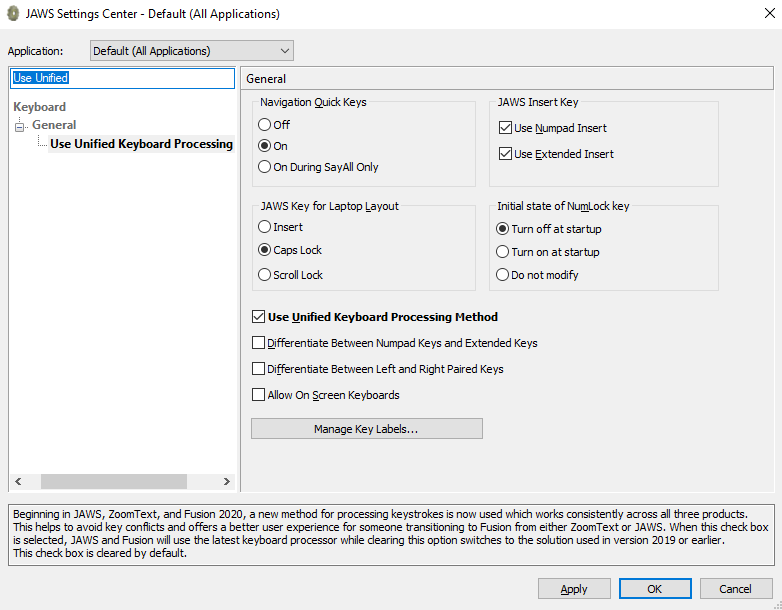 35
[Speaker Notes: JAWS includes a unified keyboard setting that allows students to use Alt+Tab to return to the Secure Browser when Permissive Mode is turned on. 
The unified keyboard setting is turned on by default, but you should still verify it is enabled for students before they begin testing.
Open JAWS and navigate to Utilities > Setting Center.
Search in the Settings Center for “Unified Keyboard” and mark the Use Unified Keyboard Processing Method checkbox.]
Administering Tests to Students Using Braille
Create a Test Session
Select Tests and Start Session
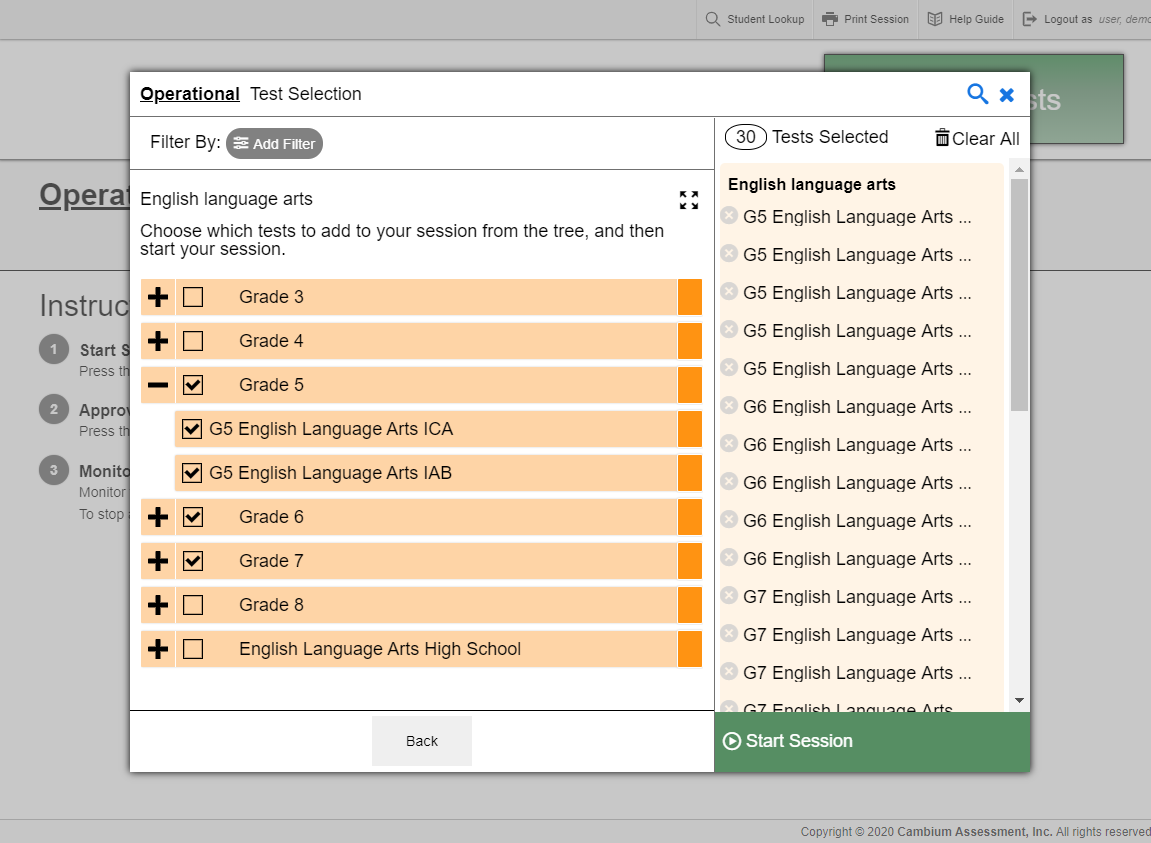 Session ID
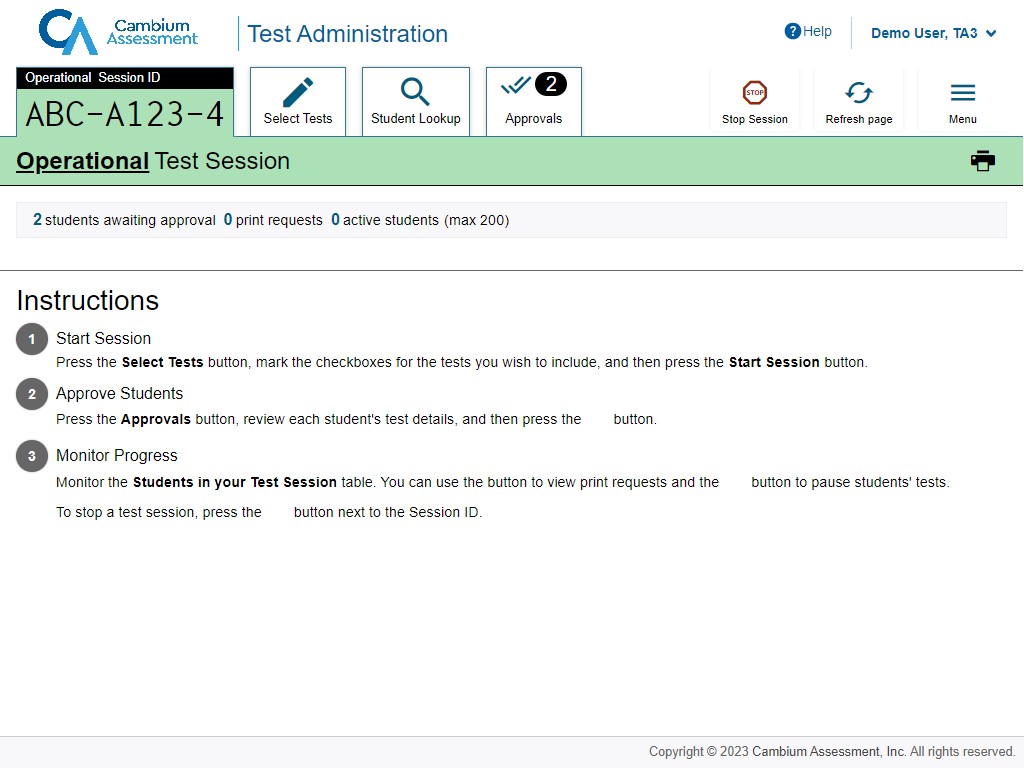 37
[Speaker Notes: The first step in administering a test is to create a test session. This procedure is the same as it would be for students not using braille.

To create a test session, first navigate to your state assessment portal, and log in to the TA Interface with your email address and password. If you do not have a valid email address and password, contact your test coordinator for assistance.

You create test sessions in the Test Selection window that appears when you log in. The Test Selection window color-codes the available tests and organizes them into categories. You can click the plus sign next to a category name to view the tests in that category. To create a test session, click the checkboxes next to the test(s) you want to administer, or click the checkbox for a category to include all tests in that category. 

Once you select your tests, select Start Session. The system will automatically generate a session ID. This ID must be provided to students in order for them to log in.]
Prepare Student Testing Devices
Before testing begins, the TA must:
Open JAWS on student testing devices.
Open the Secure Browser on student testing devices.
If administering an ELA test, mute the device.
You can mute the student’s device manually.
You may also be able to mute device by enablingMute System Volume in the student’s test settings.
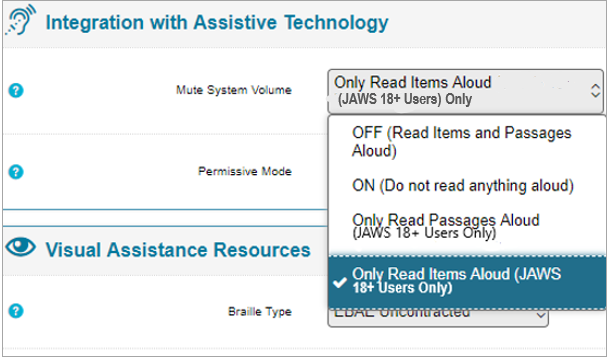 38
[Speaker Notes: Before testing can begin, the TA must prepare all devices that students will use for testing. First, the TA should open JAWS. Please note that if students are taking an ELA test, the TA must also mute the students’ devices. This step can be performed by enabling the Mute System Volume setting in the student’s test settings when you approve the student for testing. To navigate the test without sound, students may use RBDs, have a TA read text aloud, and/or request that stimuli and items be embossed.

Next, the TA should open the Secure Browser that students will use to access the online testing interface. For more detailed information and additional technical tips, please refer to the Test Administration Manual and the Quick Guide for Setting up Your Online Testing Technology.]
Approve Student Entry
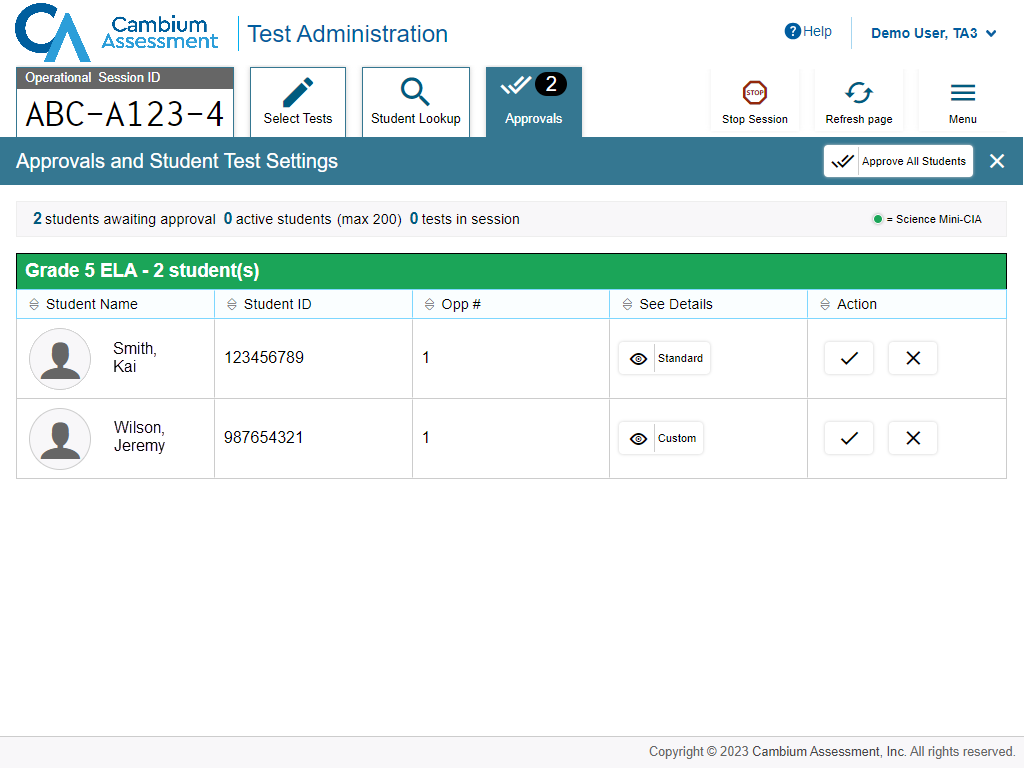 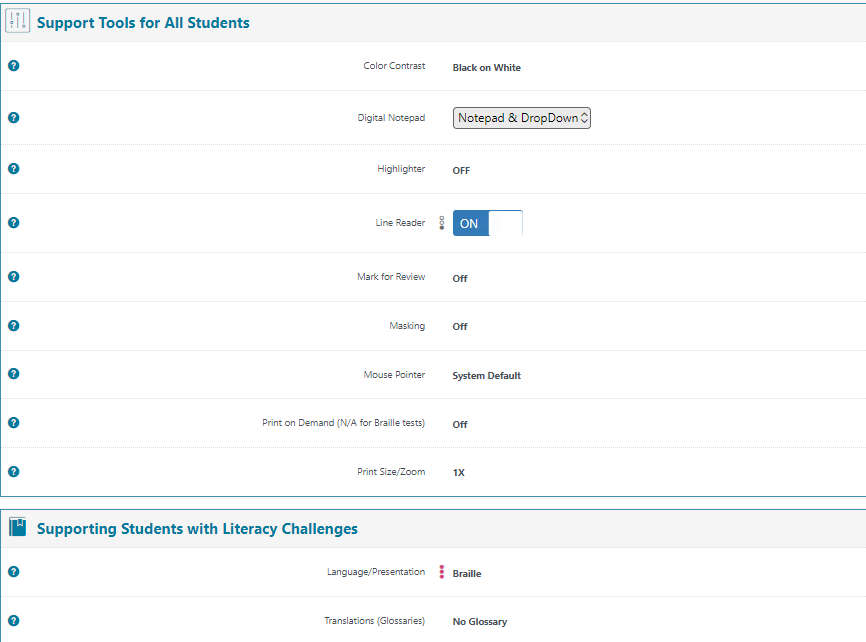 39
[Speaker Notes: The TA Interface will automatically show students in the session as they log in.

Once the TA starts the test session and students log in, the TA must approve their test settings before they can access their tests. You can do this by clicking the Approvals tab. A list of students will display, organized by test name. The Test Administrator should review the list to make sure that all students chose the correct content area and test. 

The Test Administrator should also ensure that all of the test settings are correct for each student (as described earlier in this presentation). You can check a student’s test settings using the Eye button in the See Details column. 

If no changes are needed, select Approve All Students to admit all students to the session.]
Deny Student Entry
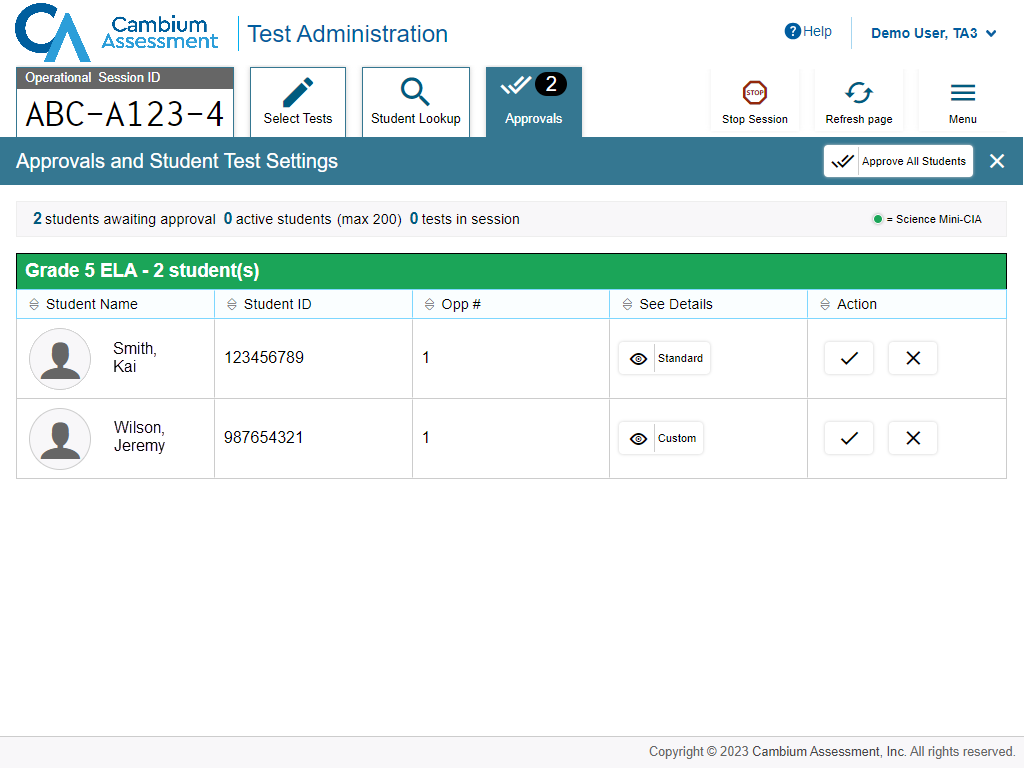 40
[Speaker Notes: Although you can approve all students at the same time, students must be individually denied entry into the test session. You can deny a student entry to the test session by selecting the X button in the Action column. 
 
You should deny students entry into the session in these circumstances:
• The student is not supposed to enter this session.
• The student’s demographic information is incorrect.
• The student’s required accommodations are incorrect.
 
Denying the student entry into the test session will not prevent other approved students from beginning their tests.]
Monitor Student Progress
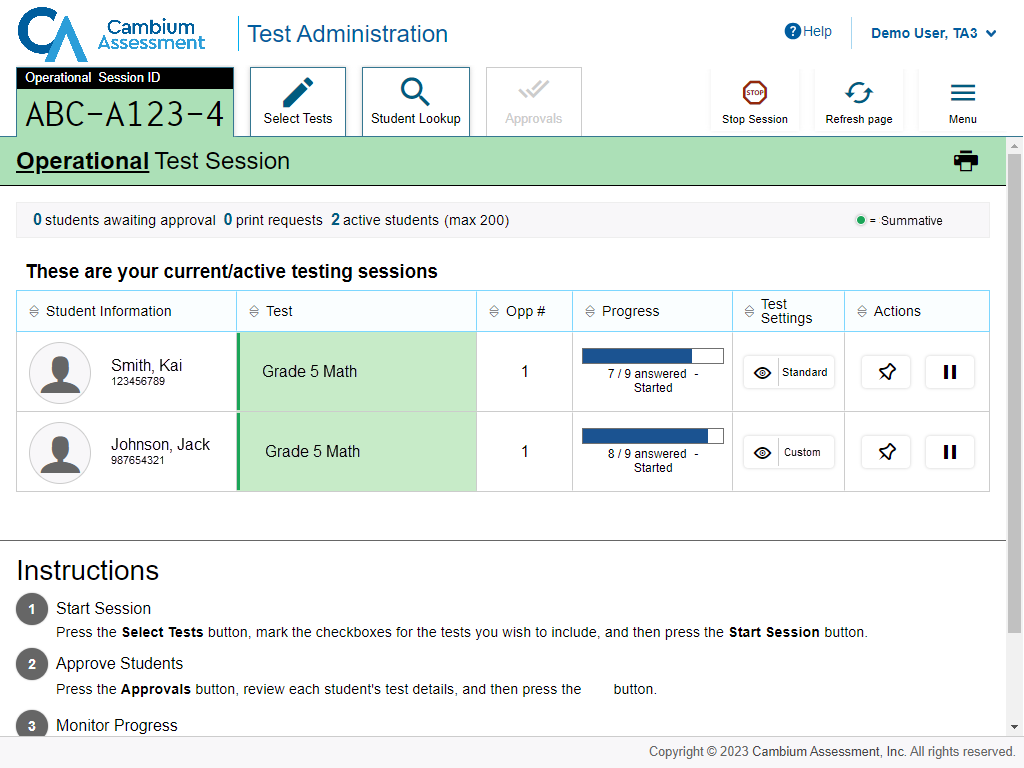 41
[Speaker Notes: Once students log in and are approved for testing, you can monitor their status from the table(s) displayed on the TA Interface. The table shows Student Information, Test Name, Opportunity Number, Progress, Test Settings, and Actions options.

The Progress column displays the student’s progress through the items in the test. It may display a progress bar to indicate the student’s progress through the test or display the total number of items completed thus far and the total number of items in the test.

The Test Settings column displays either Standard or Custom. This column displays Custom when a student’s test settings are different from the default settings for that test. Select the Eye button to view a student’s test settings. In some states, the number of accommodations and designated supports will also appear.

The Actions column allows you to pause a student’s test or pin a student’s information to the top of the test session table.]
Emboss on Request: On-Request and Auto-Request
Students with Emboss on Request enabled in their test settings may emboss test items and/or stimuli in braille, depending on the rules for the selected test:
On-Request: Students may manually submit emboss requests to the TA for approval.
Auto-Request: Emboss requests automatically appear on the TA Interface as students navigate the test.
42
[Speaker Notes: The online testing system allows students to emboss test material with TA approval. As mentioned previously, the software that sends emboss requests to the braille embosser must be installed on computers that TAs use for test sessions.

If a test requires manual emboss requests, students send emboss requests to the TA. If a test has auto-emboss request enabled, emboss requests automatically appear on the TA Interface as students navigate the test.

A note about the Auto-Request setting: Auto-emboss request automatically “pre-fetches” (or queues up) print requests for upcoming test items before students access them. For example, when a student accesses the fifth test item, auto-emboss request may send print requests for items six and seven in advance. If a student pauses the test and you do not print out the pre-fetched print requests, the student will need to send print requests manually when they resume the test and proceeds to those pre-fetched items.

Test Administrators can see which emboss setting is selected for a given student’s test in the test settings window during the approval process.

For more information about handling emboss requests, please refer to the Assistive Technology Manual for Windows and macOS.]
Emboss on Request: Approve/Deny Request
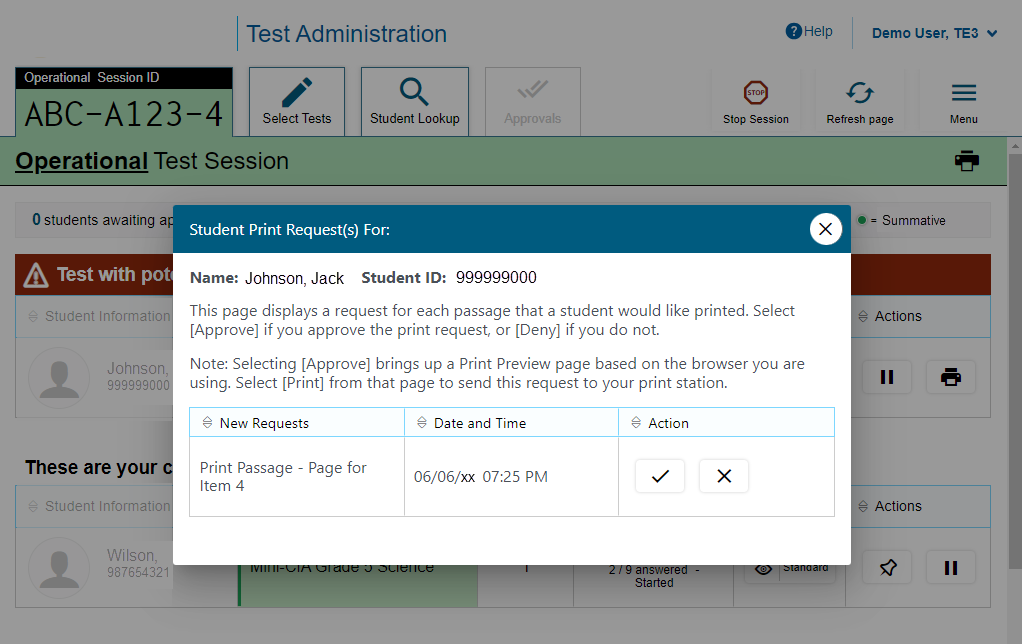 43
[Speaker Notes: When a student sends an emboss request, the Printer icon will appear in the Actions column of the monitoring screen. Click the button to view the request. If you click the X button to deny the emboss request, nothing will be embossed.

If you click the checkmark button to approve the emboss request, a print dialog will appear depending on the type of item you are embossing.

Before approving the student’s emboss request, ensure that it will be sent to an embosser that is monitored by staff who have been trained in test security. All printed or embossed test items, stimuli, and reading passages must be securely stored and destroyed immediately following a testing session.]
Emboss on Request: BRF and PRN
There are two types of files that TAs may need to emboss:
Braille Ready File (BRF) types are used for emboss requests containing only text (including formatted tables). The Duxbury Braille Translator software handles BRF files.
Printer Output File (PRN) types are used for emboss requests containing tactile or spatial components (such as images). The ViewPlus Tiger Viewer software handles PRN files.
44
[Speaker Notes: The embossed output for student emboss requests depends on the file type associated with a test question. There are two types of files:

Braille Ready File (BRF) types are used for emboss requests containing only text (including formatted tables). The Duxbury Braille Translator software handles BRF files.

Printer Output File (PRN) types are used for emboss requests containing tactile or spatial components (such as images). The ViewPlus Tiger Viewer software handles PRN files.]
Emboss on Request: PRN
To emboss a Printer Output File (PRN):
When you approve a print request that prints in PRN format, a print dialog window opens.
Select to Save the file to your computer.
2. Locate the saved PRN file and open it.
If Tiger Designer is set as the default program for PRN files, a Print Window appears.  
3.  Click Print.
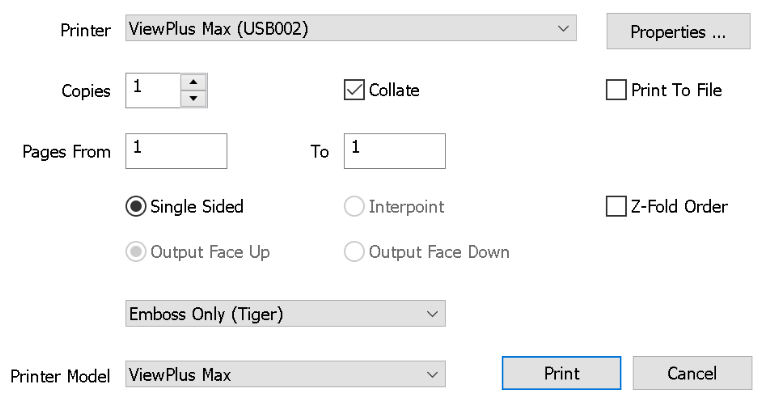 45
[Speaker Notes: Follow the below steps when printing a file in PRN format:

When you approve a print request that prints in PRN format, a print dialog window opens.
Select to Save the file to your computer.
Locate the saved PRN file and open it.
If Tiger Designer is set as the default program for PRN files, a Print window appears.  Ensure that only one copy is being printed and the Printer Name is set to ViewPlus Max (or for the supported ViewPlus embosser you are using).
3.   Click Print.]
Emboss on Request: PRN, continued
If the Print button is disabled, you may need to convert the files in Tiger Designer. 
Open the file in Tiger Designer and click Yes when a popup message asks if you want to convert the file. 
Save the file as a Tiger Designer Document file (.TDSX) and try printing it again.
If this popup message does not appear, navigate to File>Save As. Choose the destination where you wish to save the file, then select ViewPlus Cub/Max PRN files from the Save as Type dropdown.
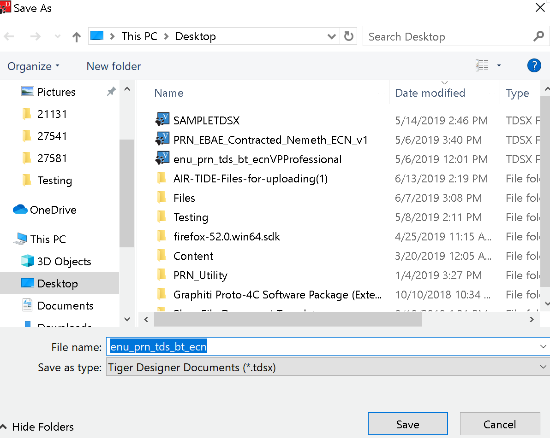 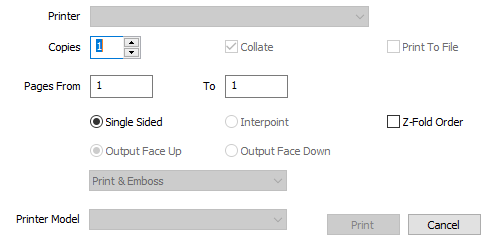 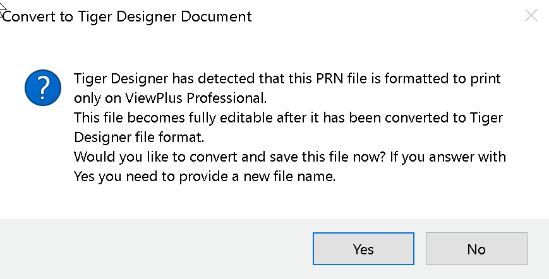 Disabled Print button
46
[Speaker Notes: If the Print button is disabled, you may need to convert the files in Tiger Designer. To do this, open the file in Tiger Designer and click Yes when a popup message asks if you want to convert the file. Then save the file as a Tiger Designer Document file (.TDSX) and try printing it again.

If this popup message does not appear, navigate to File > Save As. Choose the destination where you wish to save the file, then select Viewplus Cub/Max PRN files (*.prn) from the Save as Type dropdown.]
Emboss on Request: BRF
To emboss a Braille Ready File (BRF):
When you approve a print request that prints in BRF format, a print dialog window opens.
Select Open with.
In the drop-down list, select Duxbury Braille Translator. 
Click OK. The Import File window opens
Ensure that the following are selected:
Template:
For Duxbury 11.2 or earlier: English (American) – Standard Literary Format
For Duxbury 11.3 or later: English (BANA Pre-UEB) – Literary Format 
Import Filter: Formatted braille
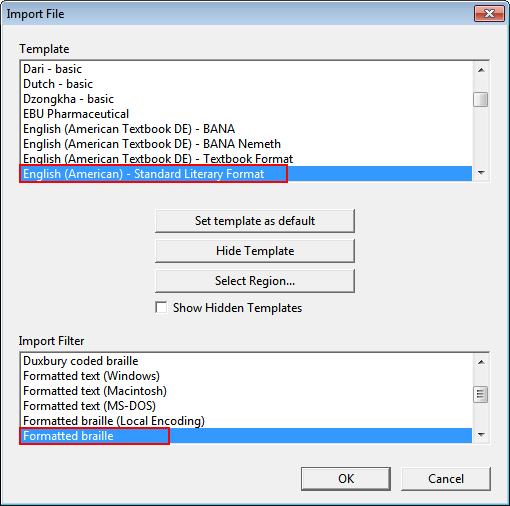 47
[Speaker Notes: Follow these steps when printing a file in BRF format:

When you approve a print request that prints in BRF format, a print dialog window opens.
Select Open with.
In the drop-down list, select Duxbury Braille Translator.
Click OK. The Import File window opens.
In the Import File window, ensure that the following are selected:
Template:
For Duxbury 11.2 or earlier: English (American) – Standard Literary Format
For Duxbury 11.3 or later: English (BANA Pre-UEB) – Literary Format 
Import Filter: Formatted braille]
Emboss on Request: BRF, continued
To emboss a Braille Ready File (BRF):
Click OK. The Duxbury Braille Translator preview window opens.
Go to File > Emboss. The File: Emboss window opens.
Ensure that only one copy is being printed, the page range is set to All, and the Brailler Device is set to ViewPlus Max (or other ViewPlus embosser).
Click OK.
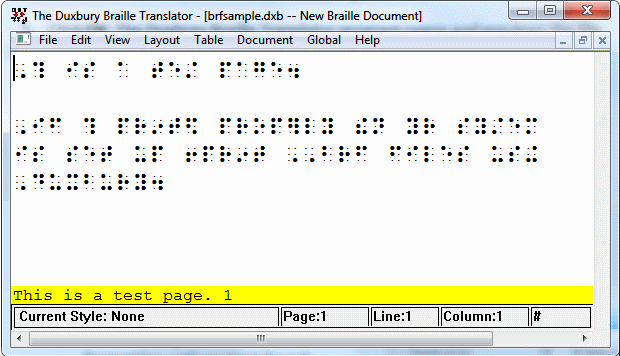 48
[Speaker Notes: Click OK. The Duxbury Braille Translator preview window opens.
Go to File > Emboss. The File: Emboss window opens.
Ensure that only one copy is being printed, the page range is set to All, and the Brailler Device is set to ViewPlus Max (or other ViewPlus embosser).
Click OK.]
Deleting Test-Related Files
Most supported web browsers automatically save downloaded files. 
If your computer saves the BRF and PRN files from emboss requests, you must delete all test-related files from your browser’s download archive for security purposes.
For more information on how to delete test-related files from your internet browser’s download archive, please consult the Assistive Technology Manual for Windows and macOS.
49
[Speaker Notes: Most supported web browsers automatically save downloaded files. If your computer saves the BRF and PRN files from emboss requests, you must delete all test-related files from your browser’s download archive for security purposes. This task is accomplished in different ways depending on which browser you are using.

For more information on how to delete test-related files from your internet browser’s download archive, please consult the Assistive Technology Manual for Windows and macOS.]
Approved Requests
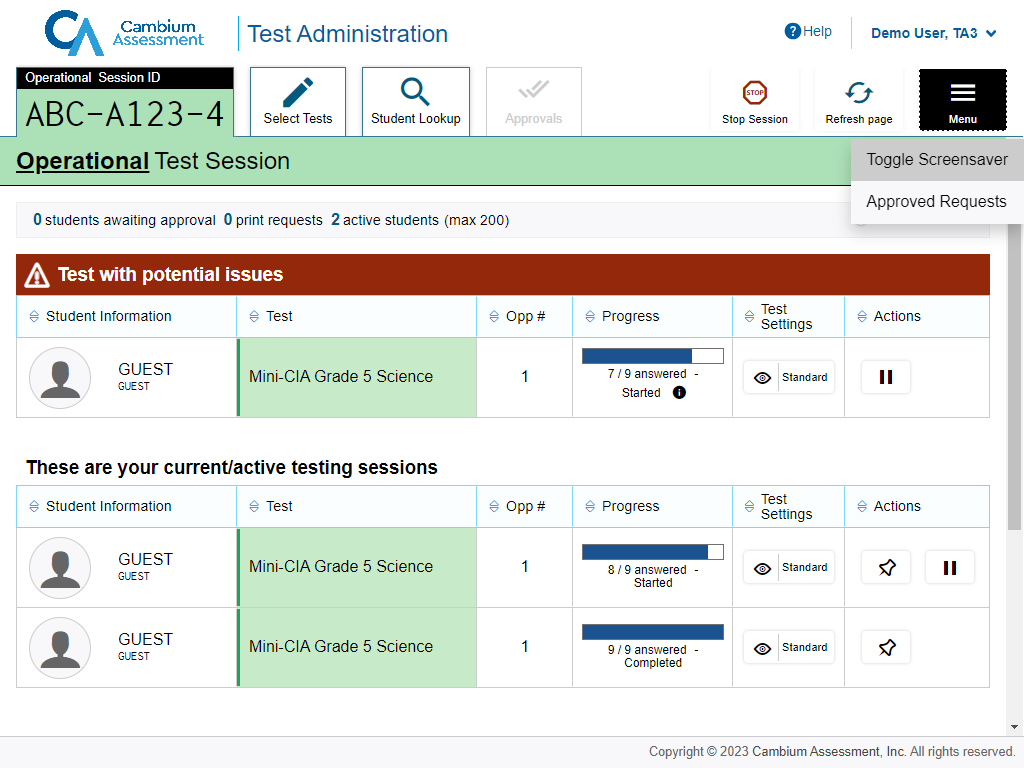 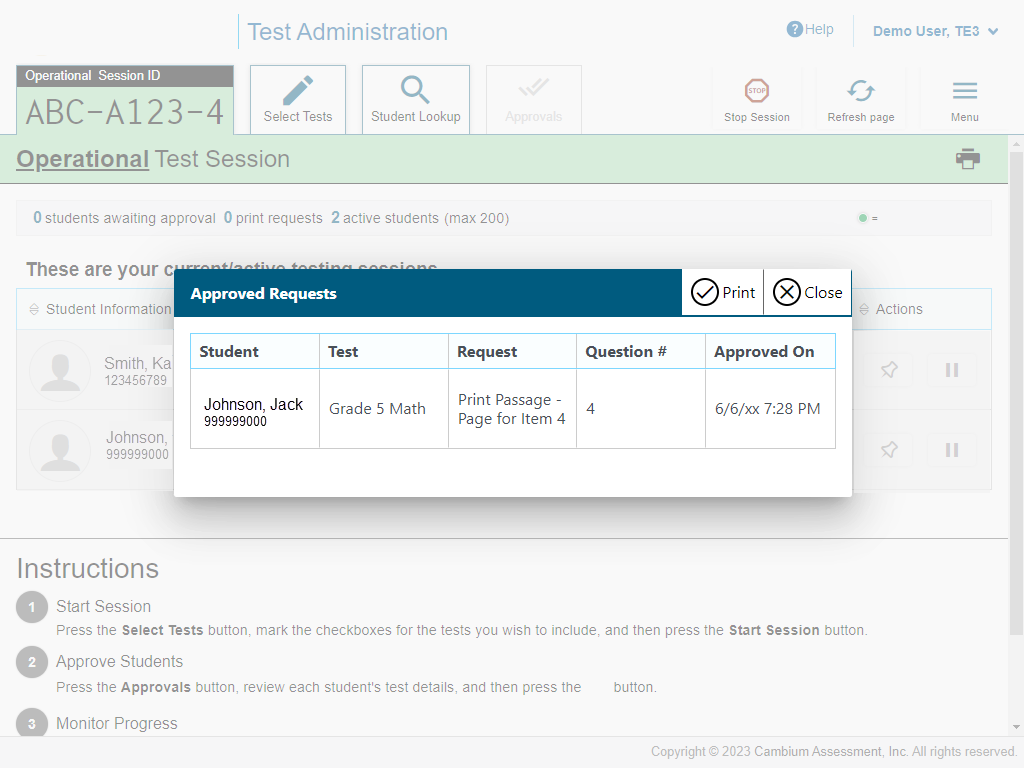 50
[Speaker Notes: The Approved Requests option allows you to view a list of every print request you approved during the current session. To see all approved requests, select the Menu button, and then select Approved Requests.

If you wish to print this list for your own records, select Print at the top of the Approved Requests window.]
Print Test Session Information
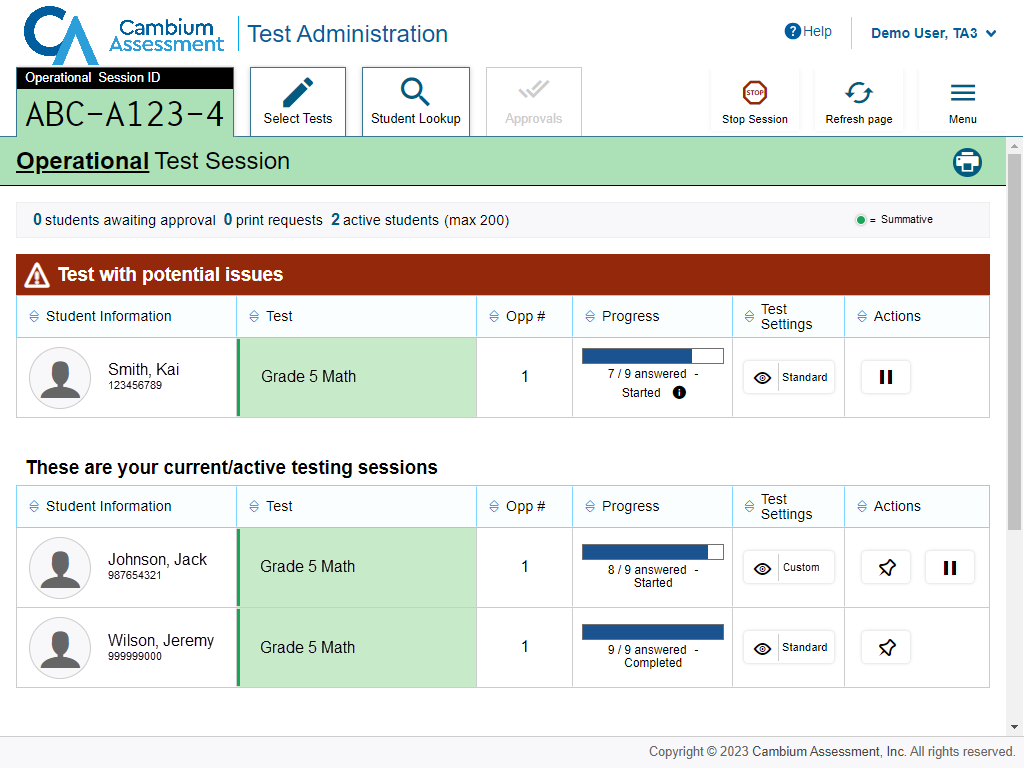 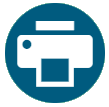 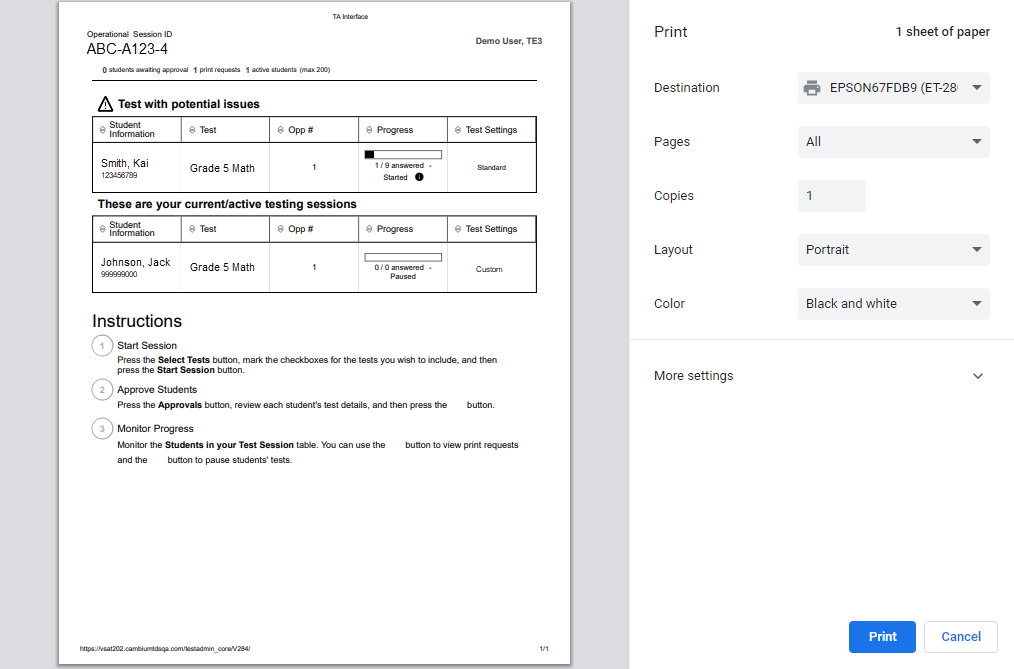 51
[Speaker Notes: If you wish to print a snapshot of the TA Interface in its current view, select the Print icon located below the Menu button. Printing a snapshot of the test session information can be useful for tracking which students did not complete their tests and may need to be scheduled for another session. 

Remember that any printouts containing personally identifiable student information must be securely stored and should be destroyed after use.]
Navigating a Test Using Braille
JAWS Keyboard Commands
53
[Speaker Notes: Next, we are going to walk through the steps that students using braille will follow in order to sign in to the online testing system and take tests.

JAWS allows students to navigate through their test by using keyboard commands. You can see some commonly used keyboard commands for JAWS in this table. We will refer back to these commands in the following slides. 

Note that students testing with an RBD may have other means of navigating the online testing interface. For more information and a complete description of keyboard commands, please consult the Assistive Technology Manual for Windows and macOS.]
Student Sign In
Students use the Tab key to navigate between fields and enter their information.
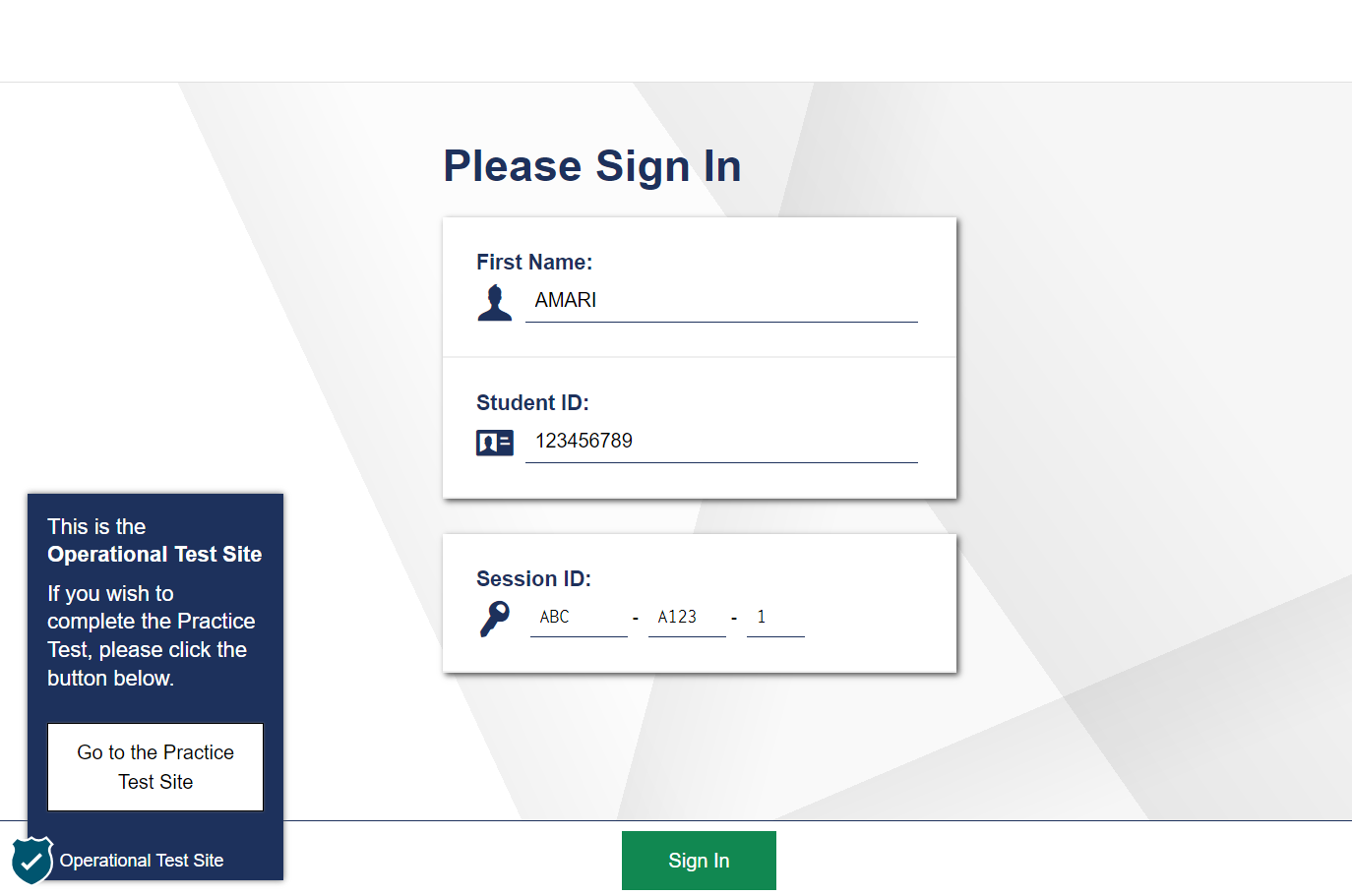 54
[Speaker Notes: To log in to the online testing system, students must use the Secure Browser on a computer or device separate from the one used by the TA. Students must enter three pieces of identifying information: their first name, their state-assigned student identifier (SSID), and the current test session ID. The test session ID is generated when the TA creates the test session. It needs to be given to students by the TA when it is time for them to log in to the test. 

Students will use the Tab key to navigate between fields and enter their information. Note that the Session ID is treated as three separate fields, though the first field is filled in automatically. When finished entering information in the final Session ID field, students can press Tab to navigate to the Sign in button and press Enter to sign in.

After entering their information, students will select the Sign In button to log in to the test. The TA may assist students with logging in, if necessary.]
Student Verification
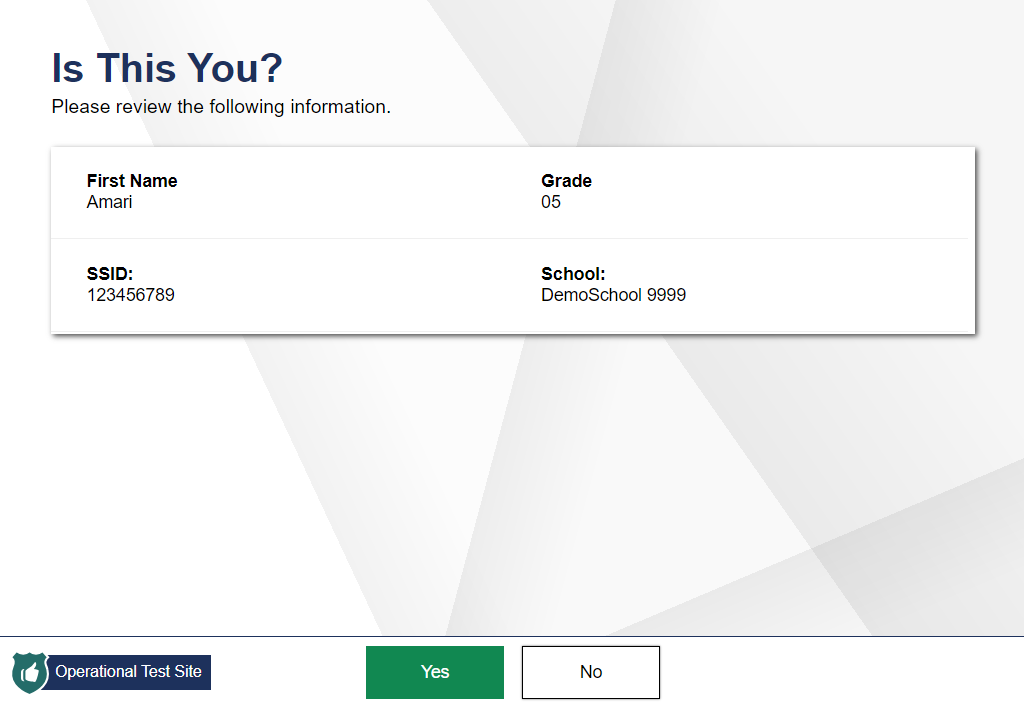 Students listen to each line of text by pressing the Down arrow key. 

To move to the No and Yes buttons, press Tab.
55
[Speaker Notes: After logging in, students need to complete a few more steps before they begin testing. Students will be asked to view and verify their personal information. On the “Is This You?” page, students can listen to each line of text by pressing the Down arrow key. To move to the Yes and No buttons, press Tab.

If their information is correct, they should navigate to the Yes button and press Enter to proceed to the “Your Tests” screen.

If their information is incorrect, they should navigate to the No button and press Enter to return to the login page. Test administrators must then contact their school or district test coordinator to have the student information updated in the Test Information Distribution Engine (TIDE) before the student attempts to log in again.]
Test Selection
Press Tab to navigate to each test listed on this page. The navigation order is from left to right and top to bottom, in a zigzag pattern. Press Enter to start or resume the test.
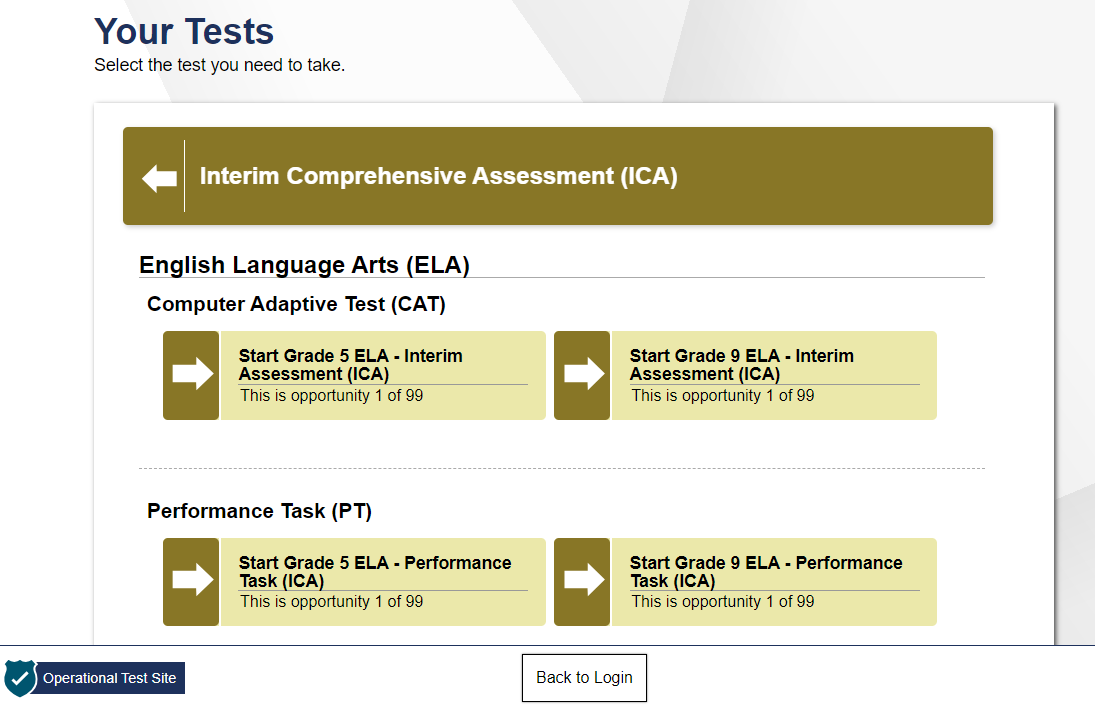 56
[Speaker Notes: On the “Your Tests” screen, a list of assigned tests for this test session will appear on students’ screens. Students should select the correct test and wait for their Test Administrator’s approval to proceed.

Press Tab to navigate to each test listed on this page. The order of navigation is from left to right and top to bottom, in a zigzag pattern. When the appropriate test is selected, press Enter to start or resume the test.

If the tests displayed are incorrect, or the expected test is not listed, students should press Tab until the Back to Login button is selected.

Press Enter to return to the login page and consult the Test Administrator to resolve the issue.]
Login Confirmation
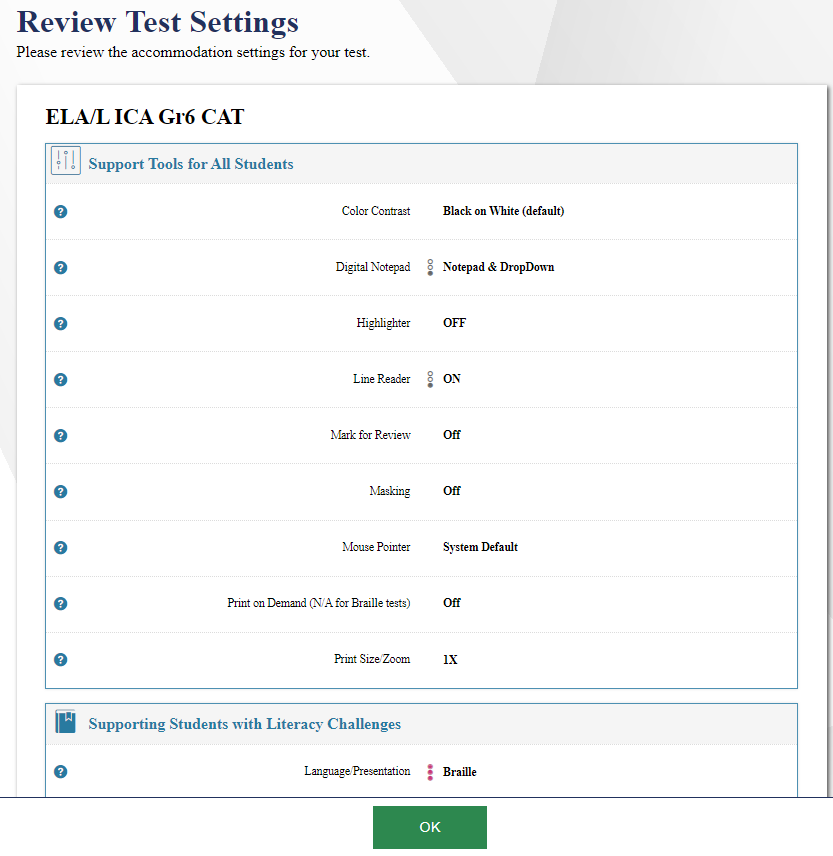 To listen to each line of text, press the Down arrow.

To move to the OK button, press Tab. 

To select OK, press Enter.
57
[Speaker Notes: After the test administrator has approved students for a test session, a screen titled “Your Test Settings” will appear for students. This screen displays the name of the test and whether or not any accessibility resources have been selected.

To listen to each line of text, press the Down arrow.
To move to the OK button, press Tab.
To select OK, press Enter.

If any of the information is incorrect, students should still navigate to the OK button, press Enter, and then wait to be advised by the Test Administrator.]
Instructions and Help
To open the Help Guide, press Tab to navigate to the View Help Guide button and press Enter. To close the Help Guide, use the Tab key to navigate to the Back button and press Enter.
To open the Test Settings window, press Tab to navigate to the View Test Settings button and press Enter. To close the Test Settings window, use the Tab key to navigate to the OK button and press Enter.
To move to the Begin Test Now and Go Back buttons, press Tab.
To select to the Begin Test Now or Go Back button, press Enter.
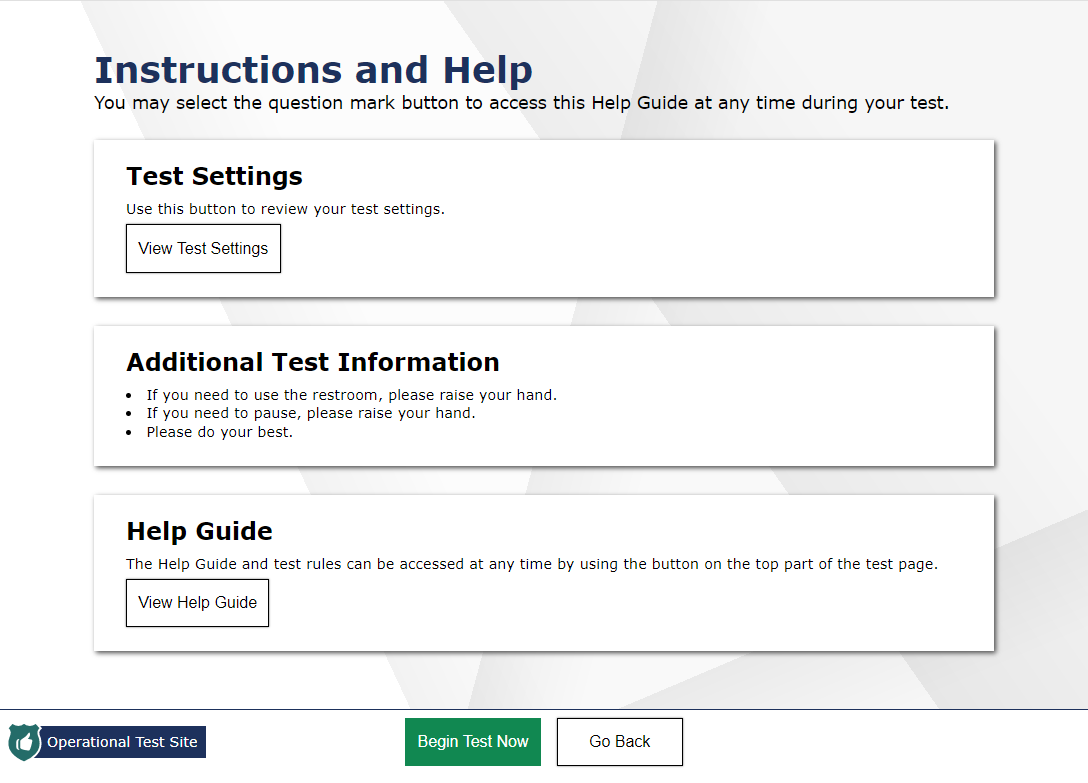 58
[Speaker Notes: On the Instructions and Help page, students have the opportunity to review detailed information about the tools and navigation features they will use during testing. Follow these steps to navigate the Instructions and Help page:

To open the Help Guide, press Tab to navigate to the View Help Guide button and press Enter. To close the Help Guide, use the Tab key to navigate to the Back button and press Enter.
To open the Test Settings window, press Tab to navigate to the View Test Settings button and press Enter. To close the Test Settings window, use the Tab key to navigate to the OK button and press Enter.
To move to the Begin Test Now and Go Back buttons, press Tab.
To select to the Begin Test Now or Go Back button, press Enter.]
Test Elements
Test Elements
Banner
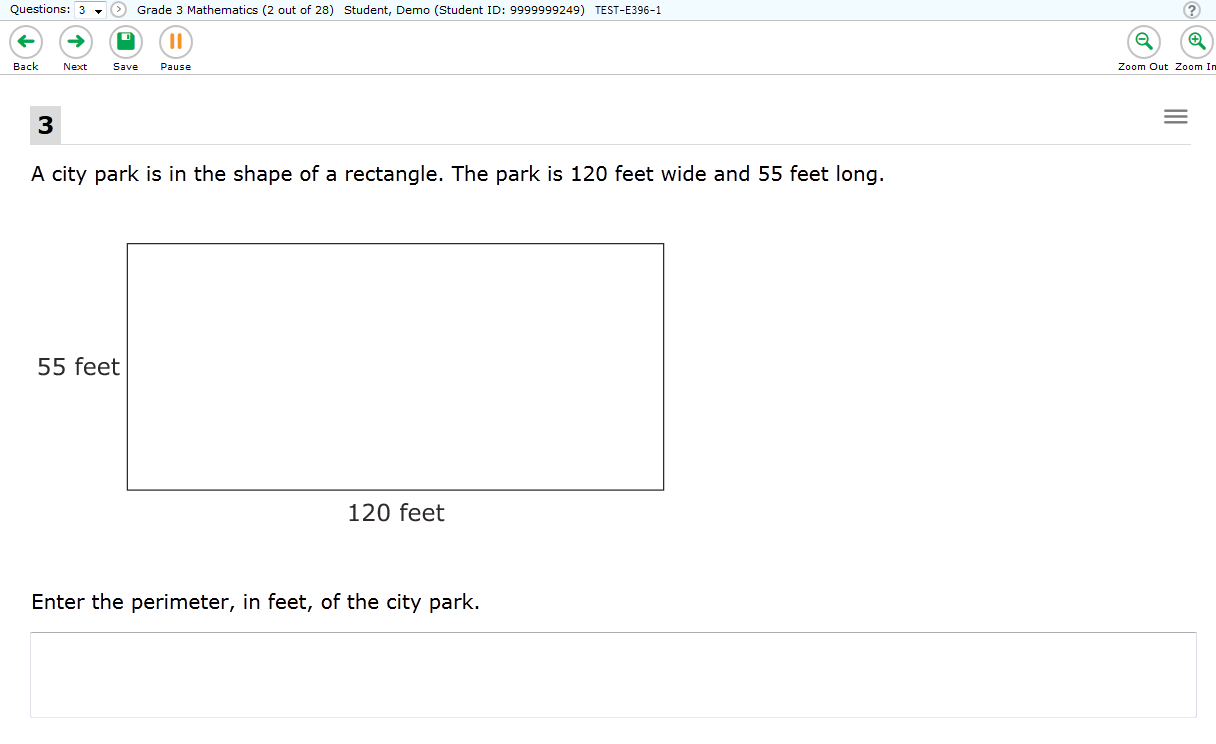 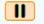 Navigation Buttons & Test Tools
Stimulus Section
Item Content
Question Section
60
[Speaker Notes: Students will also use JAWS to navigate within their test. The first time a test loads, JAWS may start reading everything on the page until the student stops it. However, on the next test page, the focus will be initially on the first question on the page.

A test page has three different sections: the Banner, the Navigation and Test Tools, and the Test Content. Please note that this page may appear differently on your screen.

The Banner contains the test information. This row displays the current question number(s), test name, student name, test settings button, pause button and Help button. Selecting the Help button will bring up the on-screen Help Guide window. 

The Navigation Buttons and Test Tools allows students to:
 Navigate test pages using the Back and Next arrow buttons 
 Save their answers before moving to the next question, if desired
And Zoom In and Zoom Out of test pages

Please note that whether or not students click Save, their answers will save automatically when they navigate to the next part of the test.

The Item Content is divided into two sections: the Stimulus Section and the Question Section:
The Stimulus Section contains the stimulus title, stimulus context menu, and stimulus content.
The Question Section contains the question number, question context menu, question stem, and response area.

To navigate between the three areas, press the R key. Use the Up and Down arrow keys to move up or down the lines of text. JAWS will read each line as a student navigates to it.]
Opening Context Menus
Context menus allow students to:
Mark items for review
View item tutorials
Send emboss requests to the TA
Access additional features depending on test settings 
and item types

Using context menus:
When the context menu is in focus, press Enter to open it.
Use Up and Down arrows to move between options. 
Press Space to select an option.
Press Esc to exit the menu without making a selection.
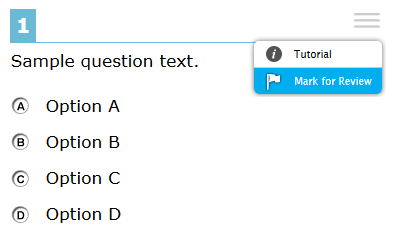 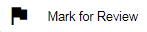 61
[Speaker Notes: Students may use the context menu mentioned on the previous slide to mark items for review, send emboss requests to the TA, and access additional test features.

To open the context menu for a stimulus or question:
First, if opening a stimulus context menu, ensure that the focus is on the stimulus. If opening a question context menu, ensure that the focus is on the question. To navigate directly to the context menu button, press Tab twice. JAWS reads aloud “Menu button.” Press Enter. The context menu opens and displays the list of available menu options. JAWS reads aloud the first option in the menu.
To move up and down the list, press the Up and Down arrow keys. JAWS automatically reads aloud each option.
To select a menu option, press Space.
To exit the menu without making a selection, press Esc. JAWS returns focus to the context menu button.]
Responding to Items with JAWS Keyboard Commands
Responding to Items: Multiple Choice and Multi-Select
Multiple choice and multi-select items require you to choose from a group of options by selecting a radio button or checking one or more checkboxes.
Multiple Choice
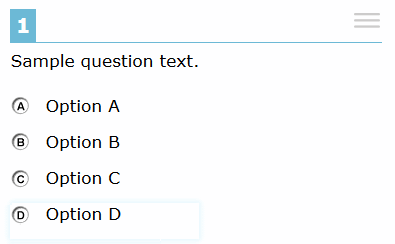 How to Respond:
After listening to the question, press Tabto hear the option letter and corresponding text.
Use Tab and Shift + Tab or the Up and Down arrow keys to move between answer options and hear each one read aloud.
Press Space to select the current response option in focus.
Multi-Select
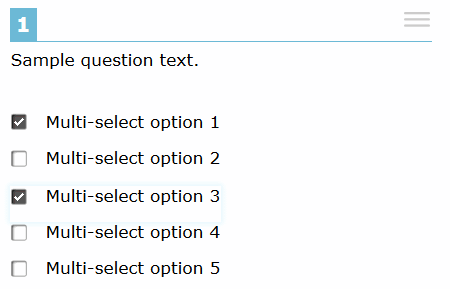 63
[Speaker Notes: Multiple choice items require you to choose a response option by selecting a radio button. Multi-select items require you to choose one or more response options by selecting checkboxes. Students follow the same procedure for responding to both types of items.

To respond to a multiple choice or multi-select question, students can follow these steps:

First, after listening to the question text, students can press the Tab key to hear JAWS read aloud the option’s corresponding text. If the option is an image, JAWS reads the text description associated with the image.
To navigate to each answer option, use the Tab and Shift + Tab commands, or use the Up and Down arrow keys. JAWS reads aloud the text for the option in focus.
To select a response option in focus as your response, press the Space bar. The response is selected and JAWS reads “Space.”]
Responding to Items: Hot-Text
Hot-text items require you to select at least one word, phrase, or sentence. Each selectable text area is pre-defined. Selecting a phrase or sentence automatically marks all the words in that text area as selected.
How to Respond:
After listening to the question text, press Tab to hear JAWS read aloud the text that is in focus.
Use the Tab and Shift + Tab commands to move between selectable text areas and hear each one read aloud.
Press Enter to choose a selectable text area in focus as your response.
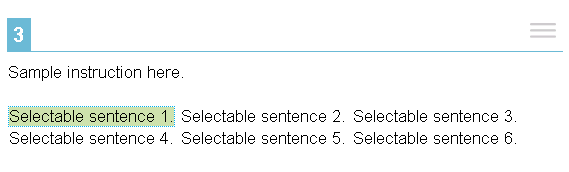 64
[Speaker Notes: Hot-text items require you to select at least one word, phrase, or sentence. For these question types, it is critical to follow the instructions provided in the question. Each selectable text area is pre-defined. Selecting a phrase or sentence automatically marks all the words in that text area as selected.

To respond to a multi-select question, students can follow these steps:

First, after listening to the question text, students can press the Tab key to hear JAWS read aloud the text that is in focus.
Navigate to each selectable text area using the Tab and Shift + Tab commands. JAWS will read aloud the selectable text.
To choose a selectable text area in focus as your response, press the Enter key. JAWS announces the text is checked.]
Responding to Items: Edit Task
Edit task items require you to replace an incorrect selectable word or phrase in a reading excerpt. Some edit task items require you to enter the response into a text box, and others require you to select a response from a drop-down.
How to Respond:
Use the Down arrow to read through each line of text. If text is selectable, JAWS reads “clickable” after that word or phrase.
Use Tab and Shift + Tab to move between selectable text fields.
Return to the beginning of each question
Press Shift + H
Press Tab to go to the first selectable field
Move backwards through the selectable text fields in the question
Press Shift + Tab
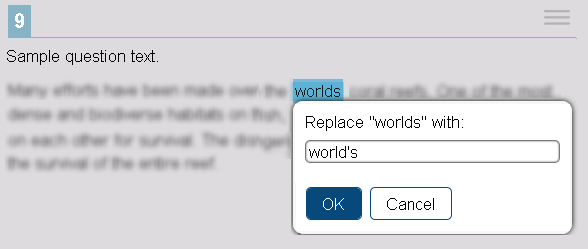 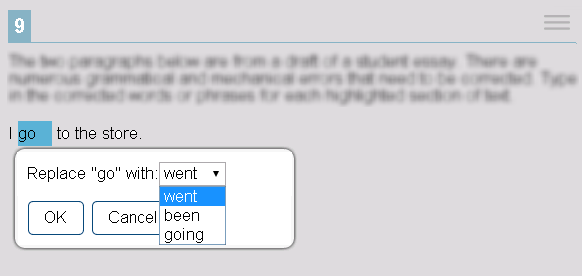 65
[Speaker Notes: Edit task items require you to replace an incorrect selectable word or phrase in a reading excerpt. For these question types, it is critical to follow the instructions provided in the question. Some edit task items require you to enter the response into a text box. Some edit task items require you to select a response from a drop-down list. Each selectable text area is pre-defined.

Some edit task items, such as the first image shown on this slide, require students to make changes that are punctuation-based. For these edit task items, JAWS needs to read in character mode. AIR strongly recommends that students read through an entire Edit Task question before responding. Students can listen to the question as well as read it via an RBD or printout from an embosser. 

To respond to an edit task question, students can follow these steps:

First, use the Down arrow to read through each line of text. If a line of text has a selectable word or phrase, JAWS reads “clickable” after the word or phrase.
Navigate to each selectable text field in the question by doing one of the following:
Return to the beginning of the question.
Press Shift + H.
Press the Tab key to go to the first selectable text field.
Move backwards through the selectable text fields in the question.
Press Shift + Tab.]
Responding to Items: Edit Task, continued
How to Respond (continued):
Press Space to select the current text in focus. JAWS reads “Edit tools dialog” and provides additional instructions.
The student’s actions in the edit menu will depend on the type of edit task question:
Text box: Type in the replacement word or phrase.
Drop-down list: Use the Up and Down arrows to move between options. To select an option, press Enter.
Press Tab to move to the OK button. Press Enter to close the edit menu.
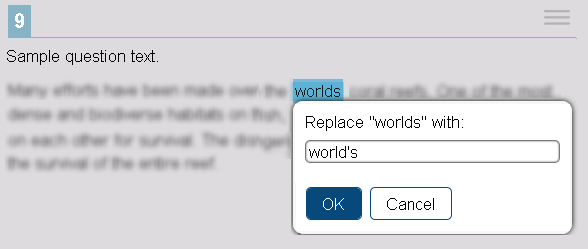 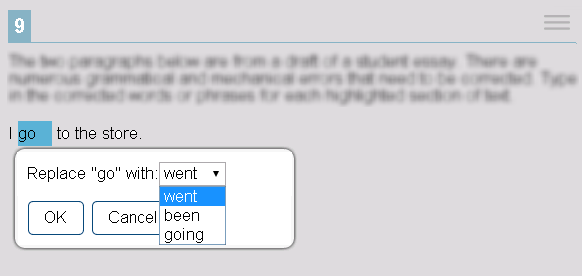 66
[Speaker Notes: When the selectable text is in focus, press the Space bar. This opens the edit menu. JAWS reads “Edit tools dialog” and provides additional instructions.
From here, the student’s actions will depend on the type of edit task question.
If the edit menu contains a text box, type in the replacement word or phrase.
If the edit menu contains a drop-down list, use the Up and Down arrow keys to move between options in the list. JAWS will read aloud each option. To select an option, press the Enter key.
Finally, press the Tab key to move to the OK button. Press Enter to close the edit menu.]
Responding to Items: Text Response
Text Response items require you to enter text in a text box. Students may need to write a sentence, paragraph, essay, or equation.
How to Respond:
Listen to the question and then use Tab to move to the text box. JAWS beeps and reads “Edit, type in text.”
Enter your response. When you are done, press Tab to navigate from the text box to the next question on the page. JAWS beeps again in a different tone.
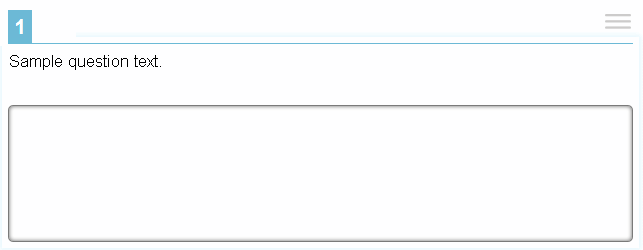 67
[Speaker Notes: Text response items require you to enter text in a text box. Students may be asked to write a sentence, paragraph, or essay. Some text response items include a row of text formatting buttons. However, these formatting options are not available to students testing with braille.

To respond to a text response question, students can follow these steps:

First, listen to the question and then use the Tab command to move to the text box. JAWS beeps and reads “Edit, type in text.”
Then, enter your response. When you are done, press the Tab key to navigate from the text box to the next question on the page. JAWS beeps again in a different tone upon leaving the text box.]
Responding to Items: Equation
Equation items require you to enter a math equation or expression in a text box using an on-screen keypad.
How to Respond:
Listen to the question and then use Tab and Shift + Tab to move between keypad buttons. JAWS reads aloud the character or action for each button.
To enter a character or perform an action, press Enter or press the corresponding key on your keyboard.
Optionally, you can add special characters to the text field by pressing Alt + 7 with the focus on the text field. A pop-up window opens, with a drop-down list of the available characters. To move between the options in this list, use the arrow keys. JAWS reads the name of each special character. To insert the selected character, press Enter.
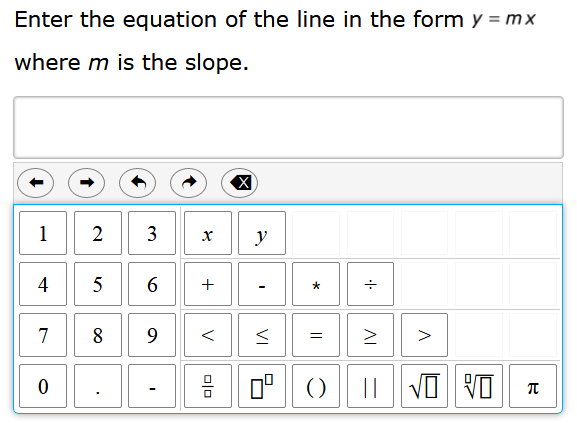 68
[Speaker Notes: Equation items require you to enter a math equation or expression in a text box using an on-screen keypad.

To respond to an equation question, students can follow these steps:

Listen to the question and then use Tab and Shift + Tab to move between keypad buttons. JAWS reads aloud the character or action for each button.
To enter a character or perform an action, press Enter or press the corresponding key on your keyboard.
Optionally, you can add special characters to the text field by pressing Alt + 7 with the focus on the text field. A pop-up window opens, with a drop-down list of the available characters. To move between the options in this list, use the arrow keys. JAWS reads the name of each special character. To insert the selected character, press Enter.]
Responding to Items: Table-Match
Table-match items require students to mark at least one checkbox in the cells of a table consisting of multiple rows and columns. The table row heading and column heading are not selectable.
How to Respond:
Listen to the question, and then press Tab twice. This takes you to the first cell containing a checkbox. 
To navigate to each cell that has a checkbox, press Tab. JAWS reads aloud the column and row names for that cell.
To mark a checkbox, press the Space bar.
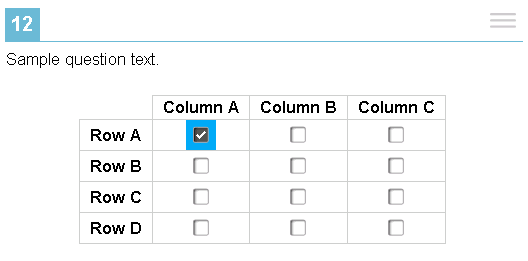 69
[Speaker Notes: Table-match items require students to mark at least one checkbox in the cells of a table consisting of multiple rows and columns. The table row heading and column heading are not selectable.

To respond to a table match question, students can follow these steps:

First, after listening to the question text, press the Tab key twice. This takes you to the first cell containing a checkbox. JAWS reads aloud the column and row names for that cell.
To navigate to each cell that has a checkbox, press the Tab key. Again, JAWS reads aloud the column name and row name for each cell.
To mark a checkbox, press the Space bar.]
Pausing and Ending a Test
Student Pauses Test
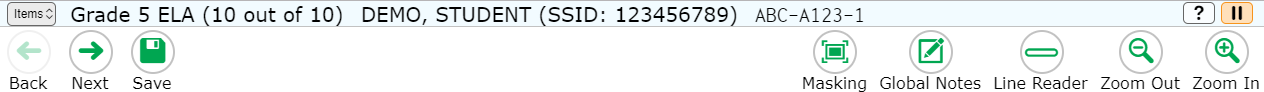 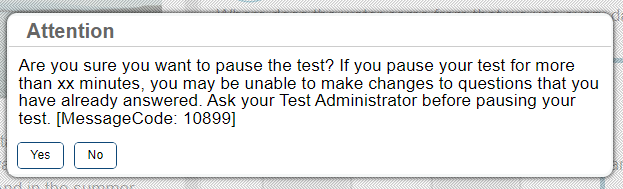 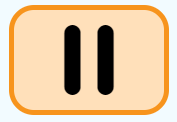 71
[Speaker Notes: If your school plans to test over multiple days, you may wish to have students pause their tests at a certain point so that they can resume testing at another time. You may also allow a pause if students are taking a break from testing or if they need to leave the room for any reason. 

Whether they have been instructed to do so or not, students can pause their test at any time by selecting the Pause button in the upper-right corner of the screen. When they do so, a pop-up message will appear, asking them to confirm that they want to pause the test. Students should select Yes to confirm the pause or No to resume testing.]
Test Pause Rules
For performance tasks and for computer-adaptive tests (CATs) that have been paused for less than 20 minutes, students returning from a break in testing can revisit any items in the current test segment and change their answers if desired. 
Students taking a CAT who have paused their tests for longer than 20 minutes may only return to the most recently visited page containing unanswered test items in the current test segment. They may change any answers present on this page but may not access any items on previous pages or in previous segments of the test. 
If all items on the most recently visited page were answered prior to pausing, the student will resume the test on the next page with unanswered items and will not be allowed to access previous pages or segments of the test.
72
[Speaker Notes: Some rules apply when students pause their tests, depending upon the type of test and how long the pause lasts. For performance tasks and computer-adaptive tests (CATs) that have been paused for less than 20 minutes, students returning from a break in testing can revisit any items in the current test segment and change their answers if desired.

Students taking a CAT who have paused their tests for longer than 20 minutes may only return to the most recently visited page containing unanswered test items in the current test segment. They may change any answers present on this page but may not access any items on previous pages. If all items on the most recently visited page were answered prior to pausing, the student will resume the test on the next page with unanswered items and will not be allowed to access previous pages or segments of the test.]
Test Timeout
Test Timeout Due to Inactivity
As a security measure, after 20 minutes of test inactivity, students are logged out and their tests are paused automatically.
Inactivity is determined by whether the student is interacting with the test by selecting answers or using navigation tools. Selecting an empty space on the screen is not considered activity.
Students will receive a warning message before being logged out and must select OK on the pop-up message within 60 seconds to avoid automatic logout and pausing of their test.
If a student’s test is paused due to inactivity, the same rules apply as when the student intentionally pauses the test.
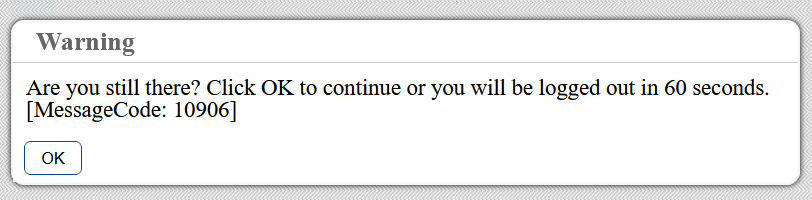 73
[Speaker Notes: As a security measure, after 20 minutes of test inactivity, students are logged out, and their tests are paused automatically. Students will receive a warning message prior to being logged out and must select OK on the pop-up within 60 seconds in order to avoid automatic logout and pausing of their test. If a student’s test is paused due to inactivity, the same rules apply as when the student intentionally pauses the test. The student can log back in to the test and resume from the point that testing was interrupted, subject to the pause rule, if applicable.

Additionally, if a screen saver, anti-virus scan, or software update is activated during testing, the security breach feature will log the student out of the test. To avoid any such interruption, schools should schedule virus scans and automatic updates to occur outside of planned testing hours and ensure that screen savers are either disabled or set to more than the allocated testing time.]
TA Pauses Test
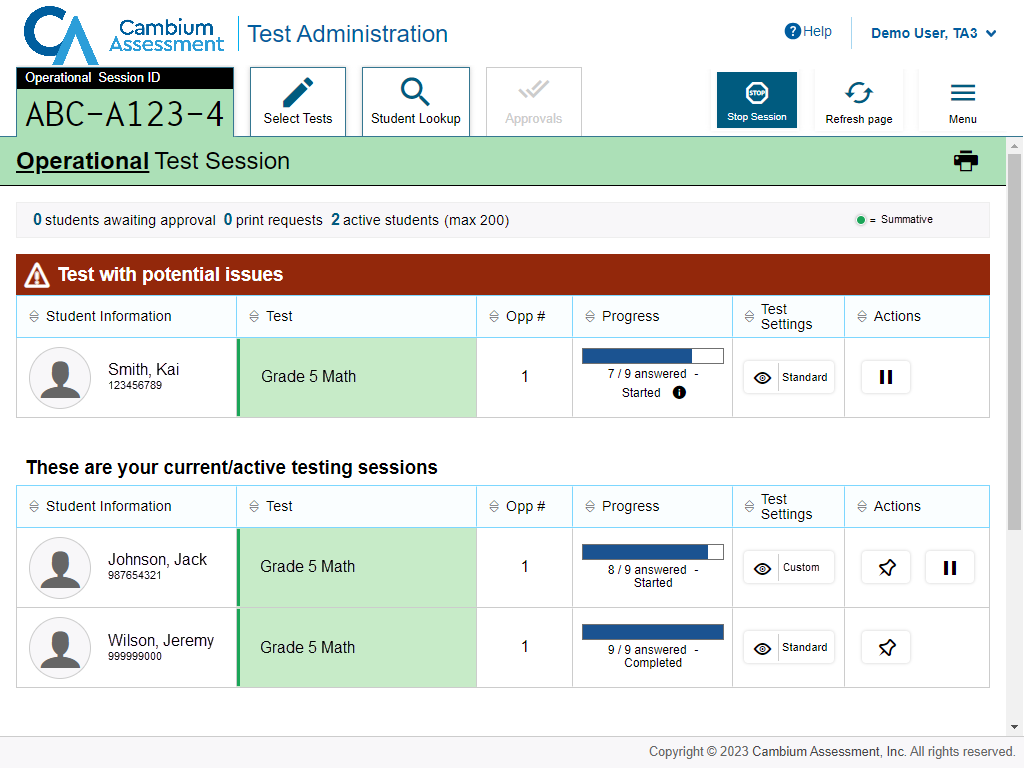 Pause a test
74
[Speaker Notes: The TA can also pause a student’s test by clicking the Pause button on the monitoring screen for that student. When prompted, click OK to confirm that you want to pause the test. This option would be appropriate if a student becomes ill, for example.]
Review and End Test
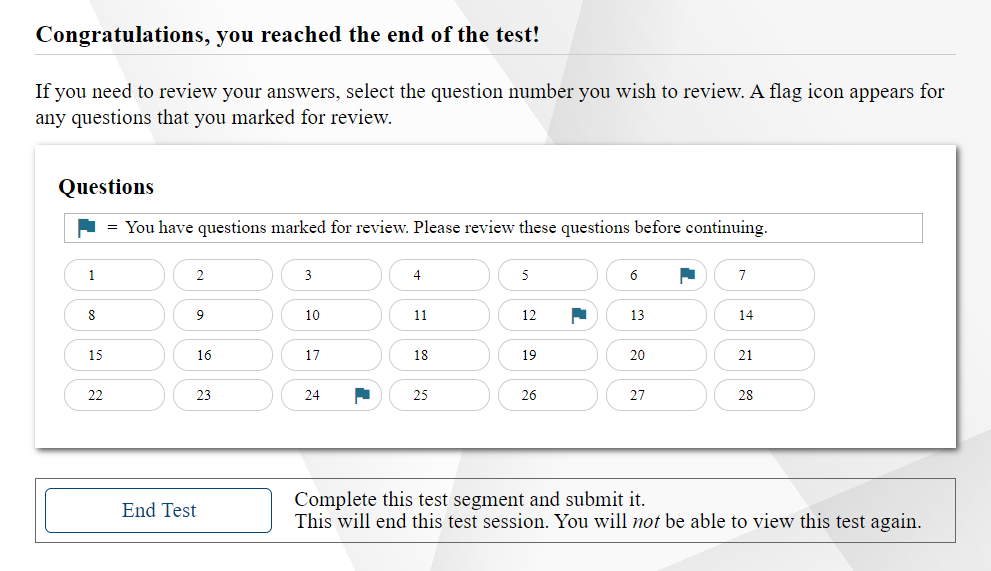 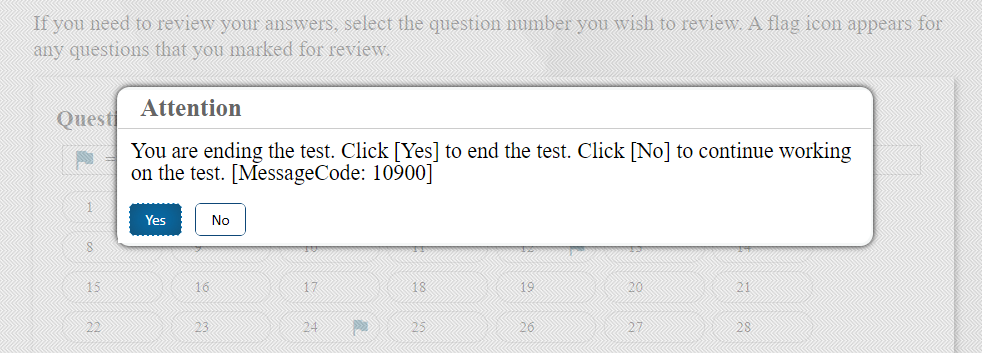 75
[Speaker Notes: When students answer the final item on the test and click the Next button, they will see the Review and End Test screen. Items marked for review will appear with a blue flag next to the item number. Students should review their answers one last time before submitting their test. 

When students are ready to end the test, they should select the End Test button. Students will click Yes if they are ready to end the test and No if they are not. Clicking No will close the pop-up window and allow the student to continue reviewing items. Selecting Yes will take them to the Test Completion page.]
Test Completion Page
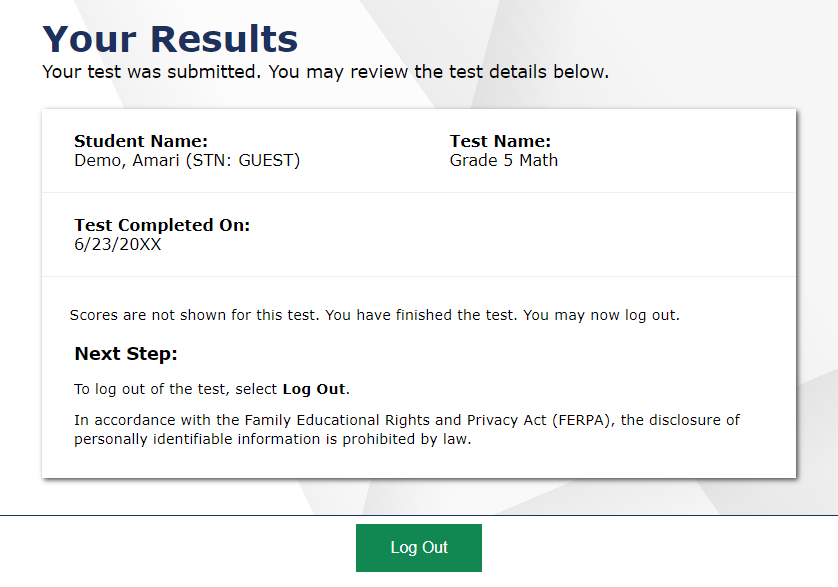 76
[Speaker Notes: On the Test Completion page, students will see confirmation that their test was successfully submitted. The student will click Log Out to exit the system.]
Stop Session
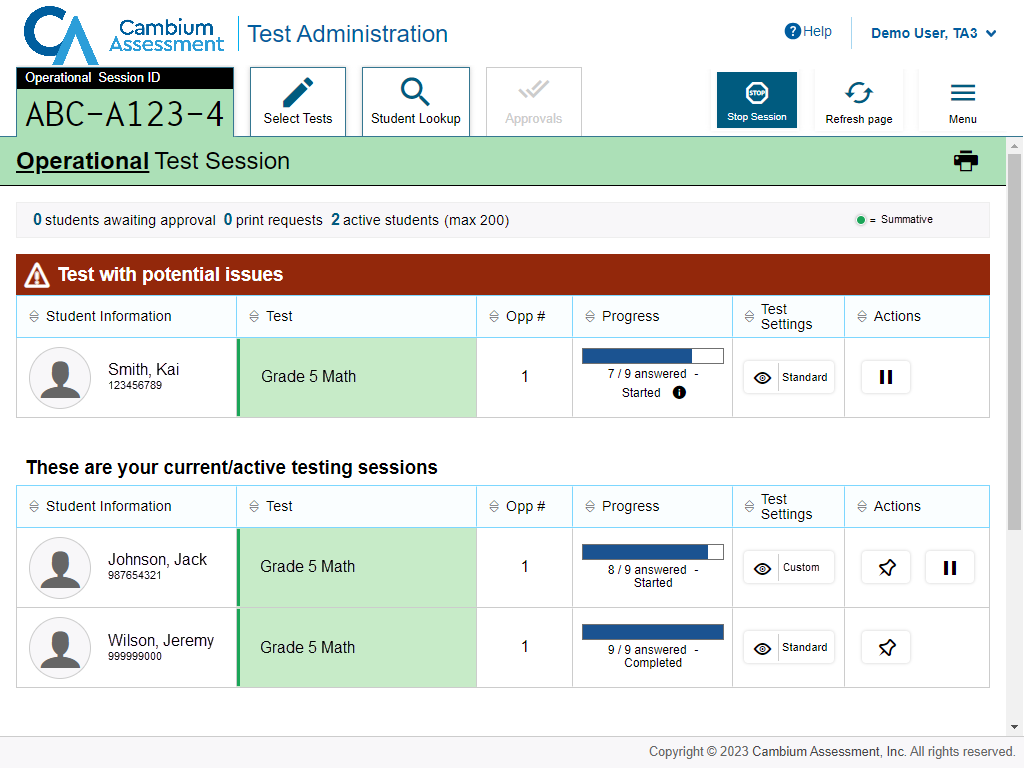 Stop all tests
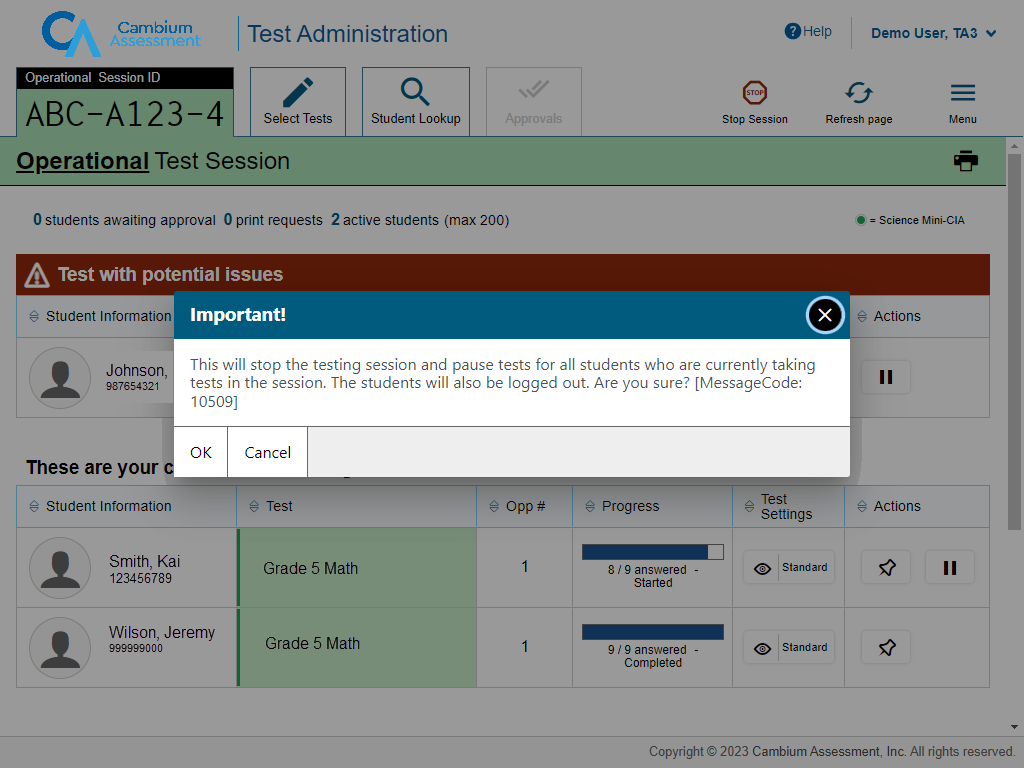 77
[Speaker Notes: If you stop the session, all in-progress tests will be paused. If a session stops, it cannot be resumed. You will have to create a new test session and give the new session ID to students so that they can resume testing. To stop the entire test session for all students, do the following:

Select the Stop Session button. A pop-up message will appear requesting verification to end the session and log students out.
When prompted, select OK to continue.

If you forget to log out before leaving the testing area, the session will close automatically after 20 minutes of inactivity on both the TA and student computers. You would then need to create a new session and provide the new session ID to students in order to resume testing.

When all students have completed testing, refer to the Test Administration Manual for instructions on destroying any printed or embossed testing materials and reporting testing improprieties or irregularities.]
Thank You!
If you have general questions or need further information visit the Idaho portal or consult the Idaho Help Desk for assistance. 
Idaho Portal: https://idaho.portal.cambiumast.com/
Idaho Help Desk Contact Information: 
Customer Support Email: IDHelpDesk@cambiumassessment.com
Customer Support Phone: 1-844-560-7365
Hours of Operation: Monday – Friday 8:00 am to 8:00 pm MT
When contacting the Idaho Help Desk, please be ready to provide the following information: 
Any error messages that are appearing (including codes)
Your operating system and browser information
Your network configuration information
Your contact information for follow-up by phone or email
Any other relevant information, such as test names or content areas, student EDUIDs, session IDs, and search criteria
78
[Speaker Notes: Thank you for viewing this training module. If you have general questions or need further information, please visit the Idaho portal or consult the help desk for assistance.]